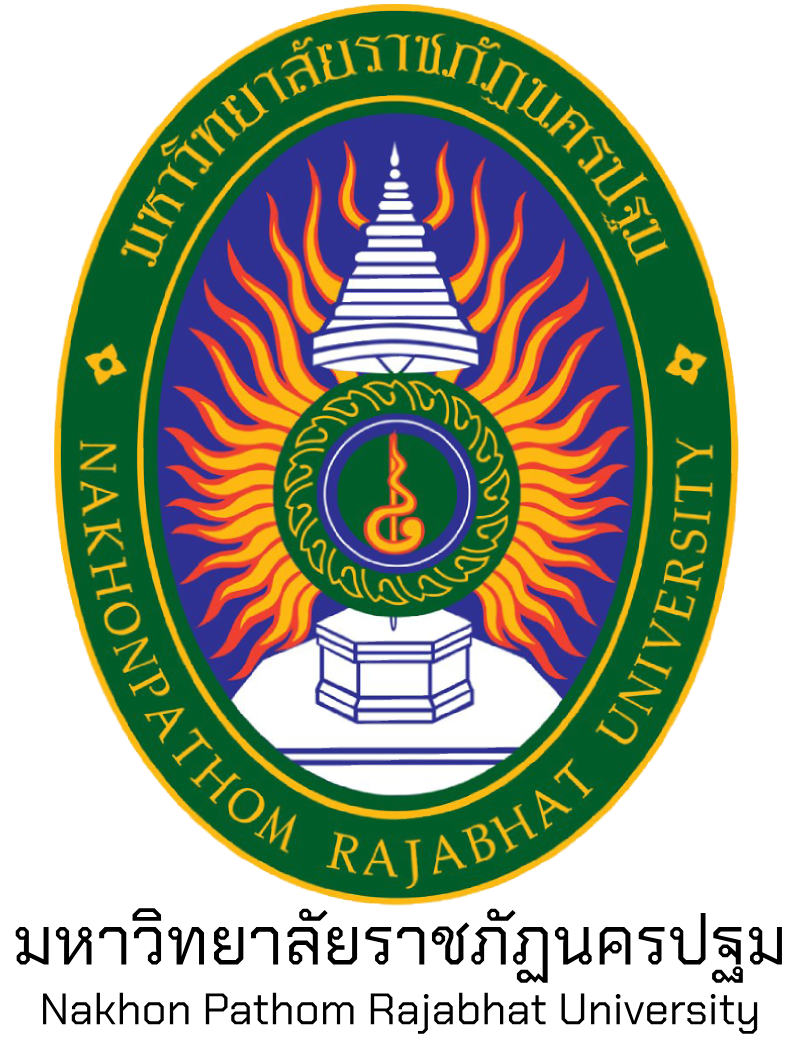 Introduction to Linguistics

Unit II: Phonetics
Ruja Sukpat
English Program
Faculty of Humanities and Social Sciences
Nakhon Pathom Rajabhat University
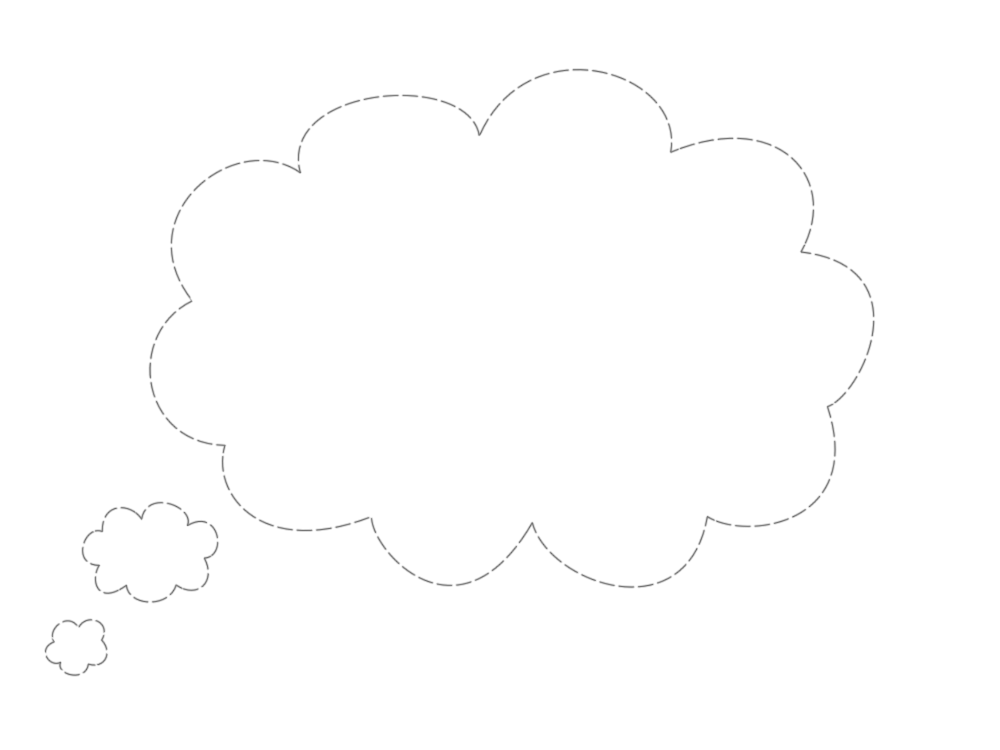 What is phonetics?
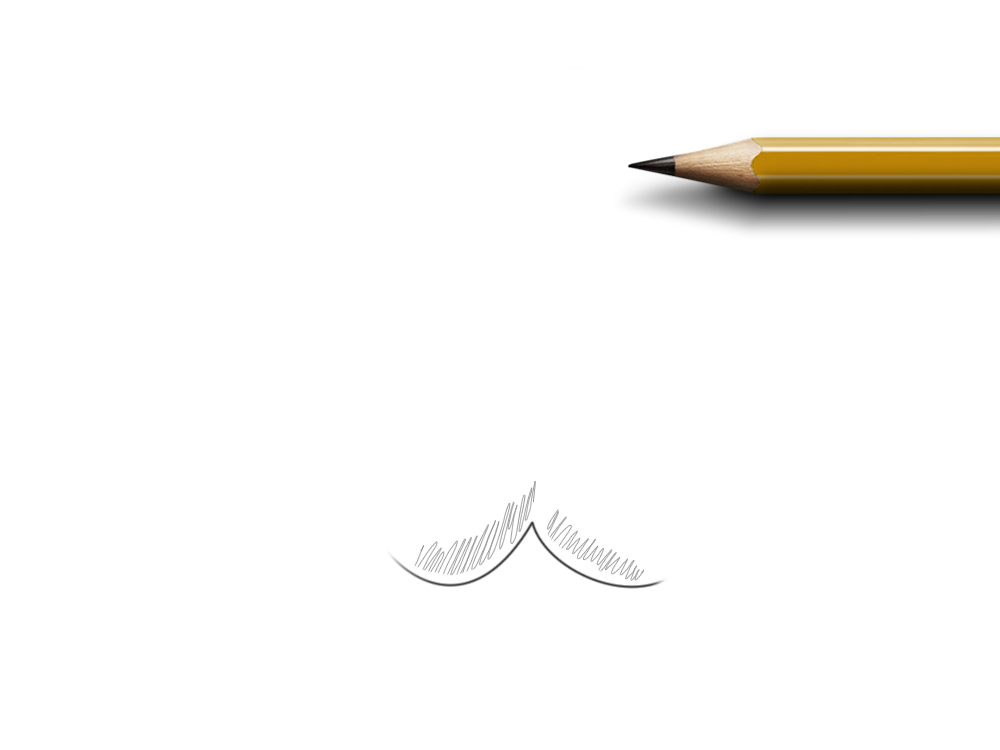 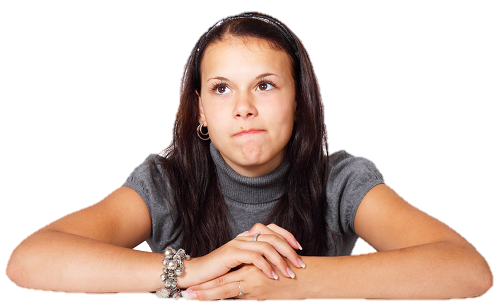 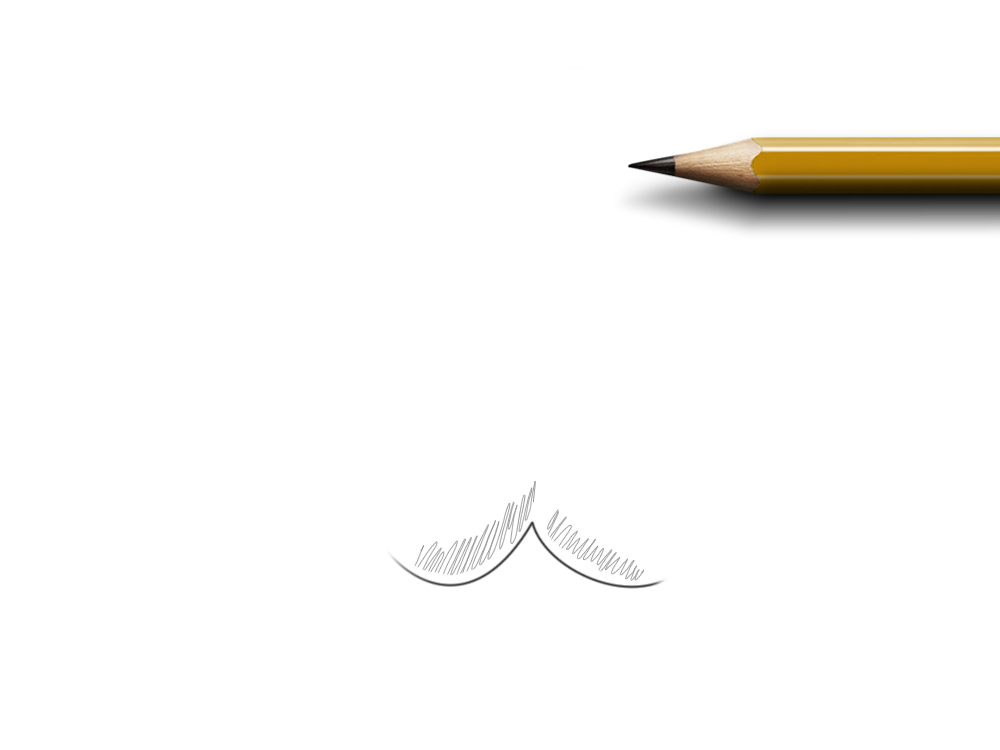 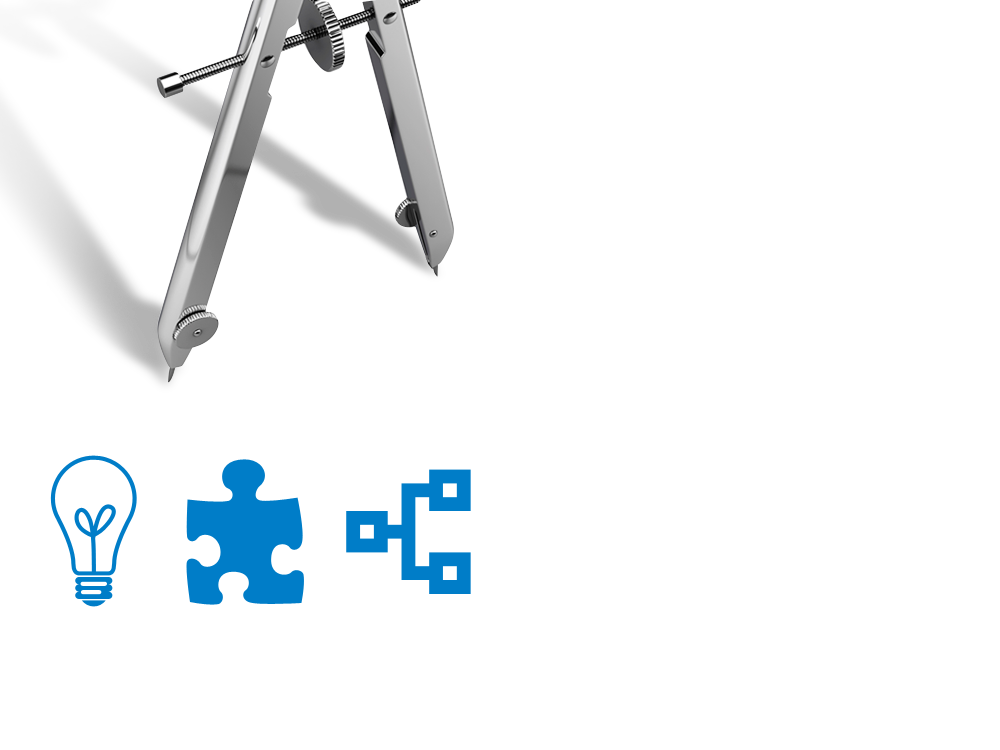 What is phonetics?
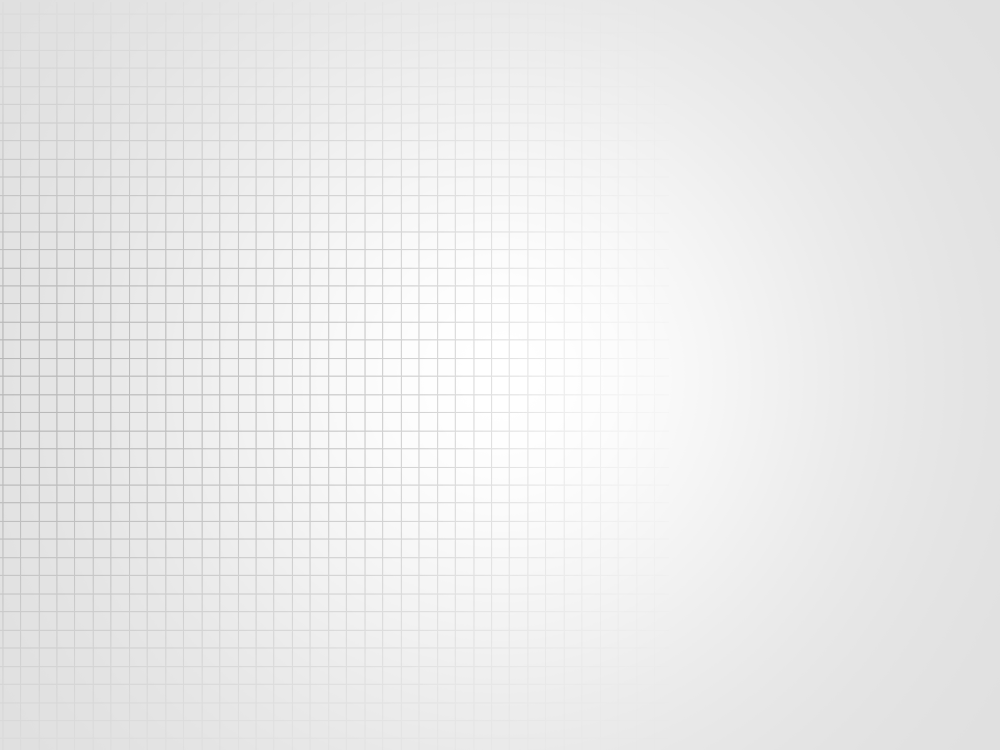 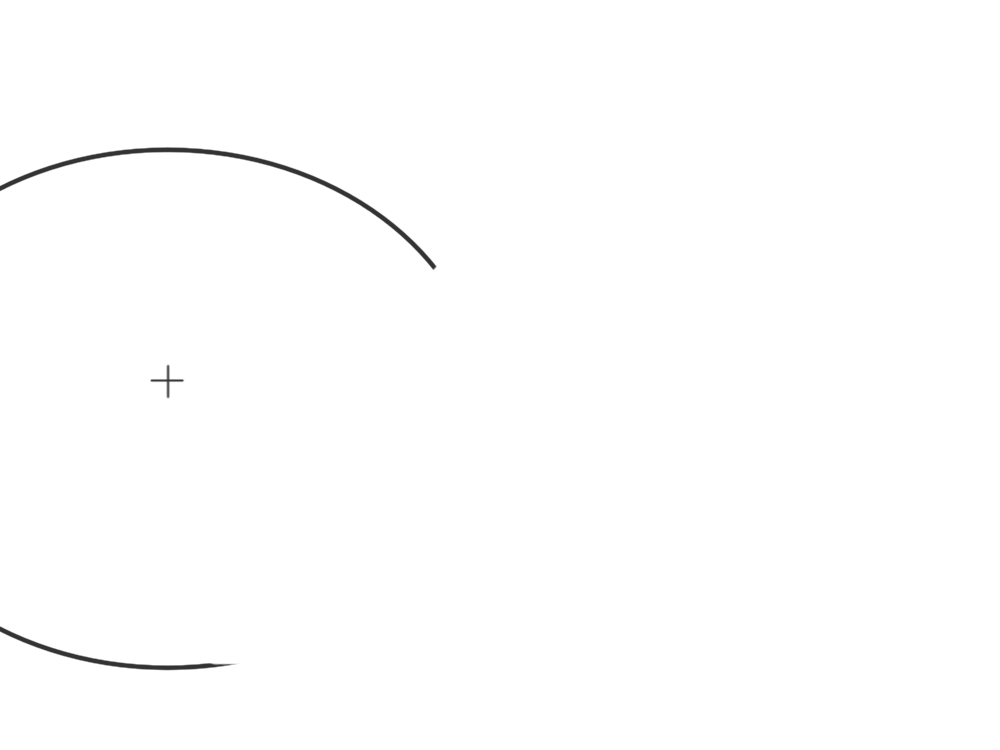 The science of human speech
 How speech sound are transmitted
 How speech sound are heard
 How speech sound are produced
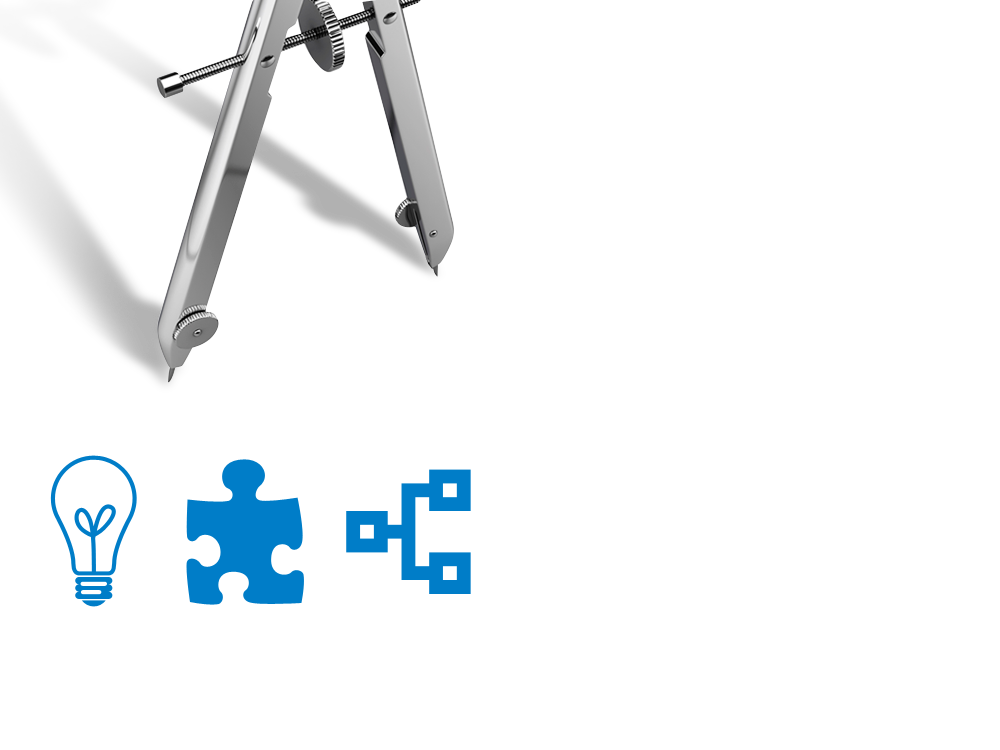 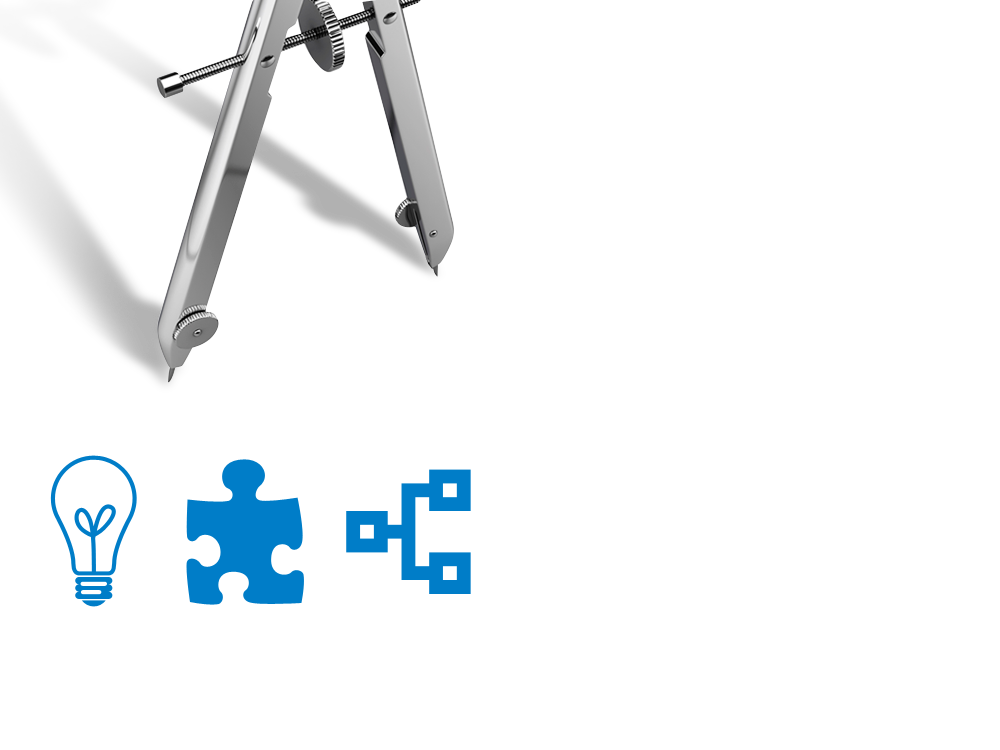 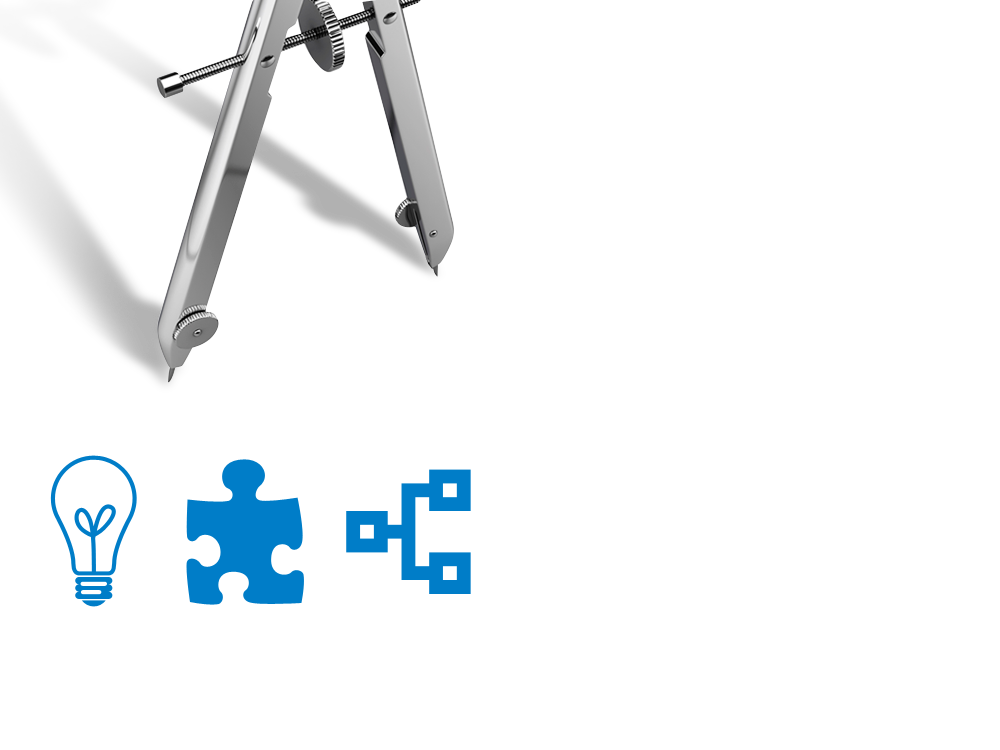 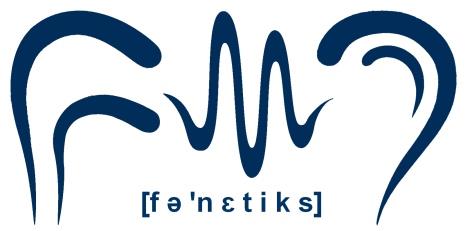 Branches of Phonetics
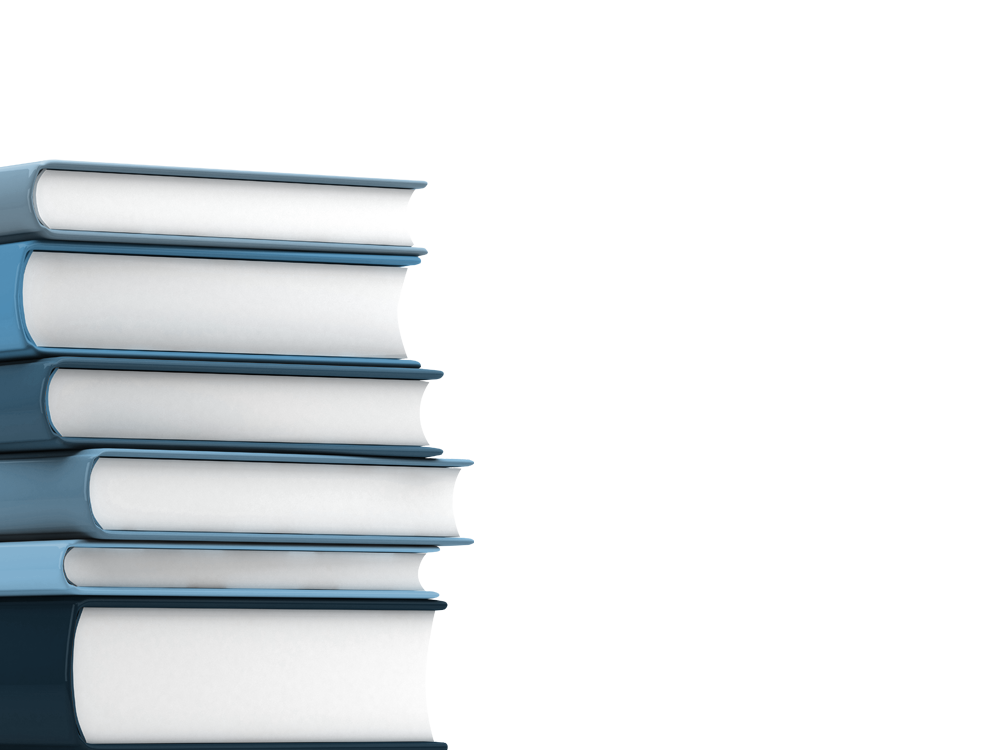 1. Articulatory Phonetics
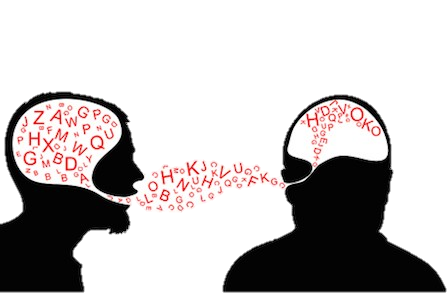 2. Acoustic Phonetics
3. Auditory Phonetics
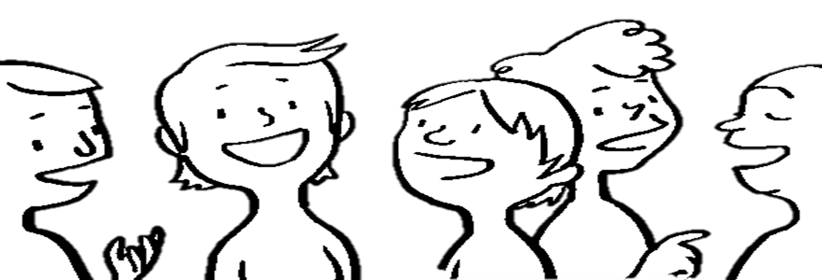 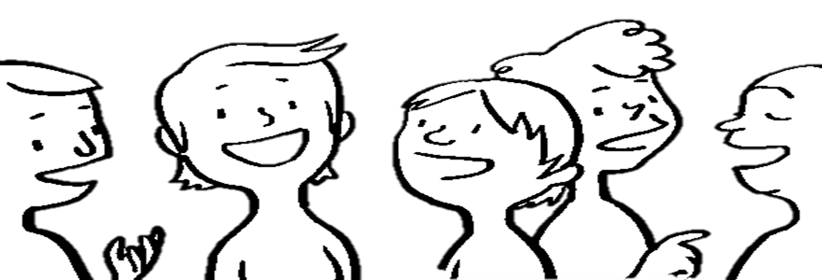 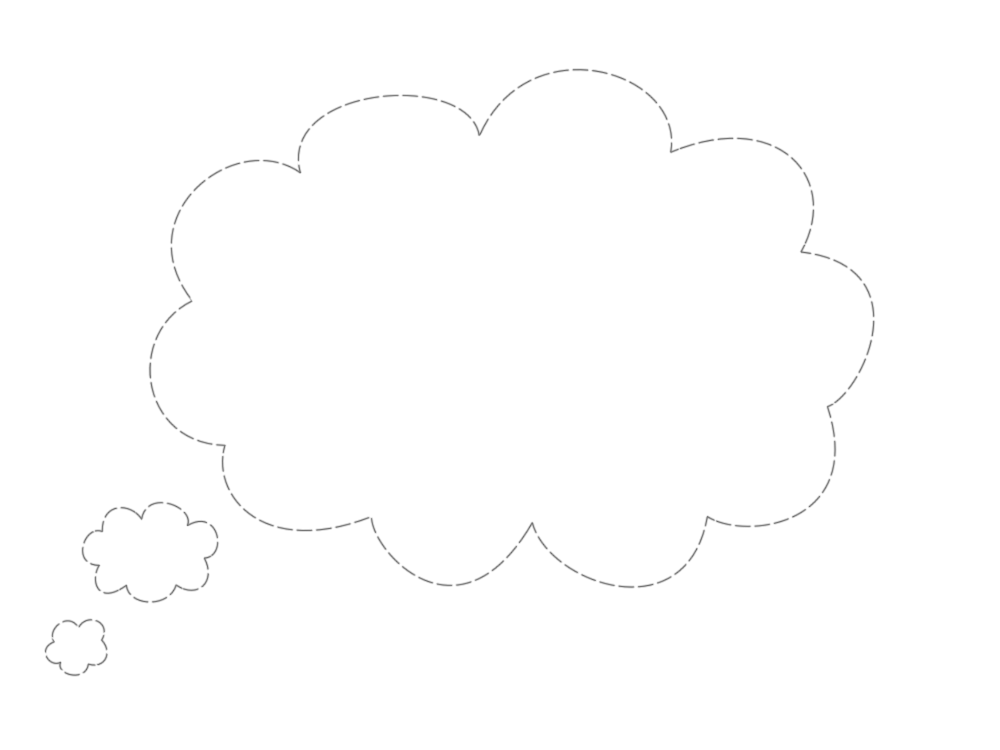 Speech Organs
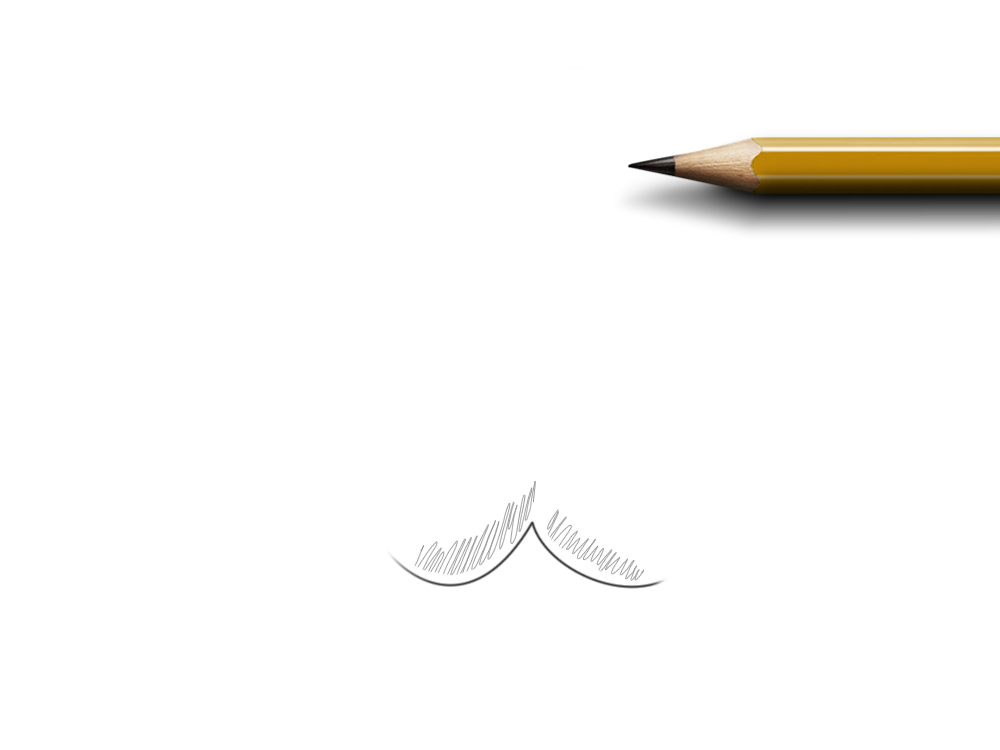 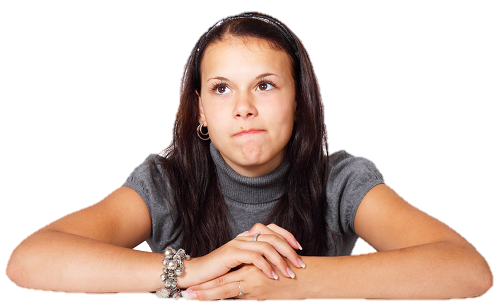 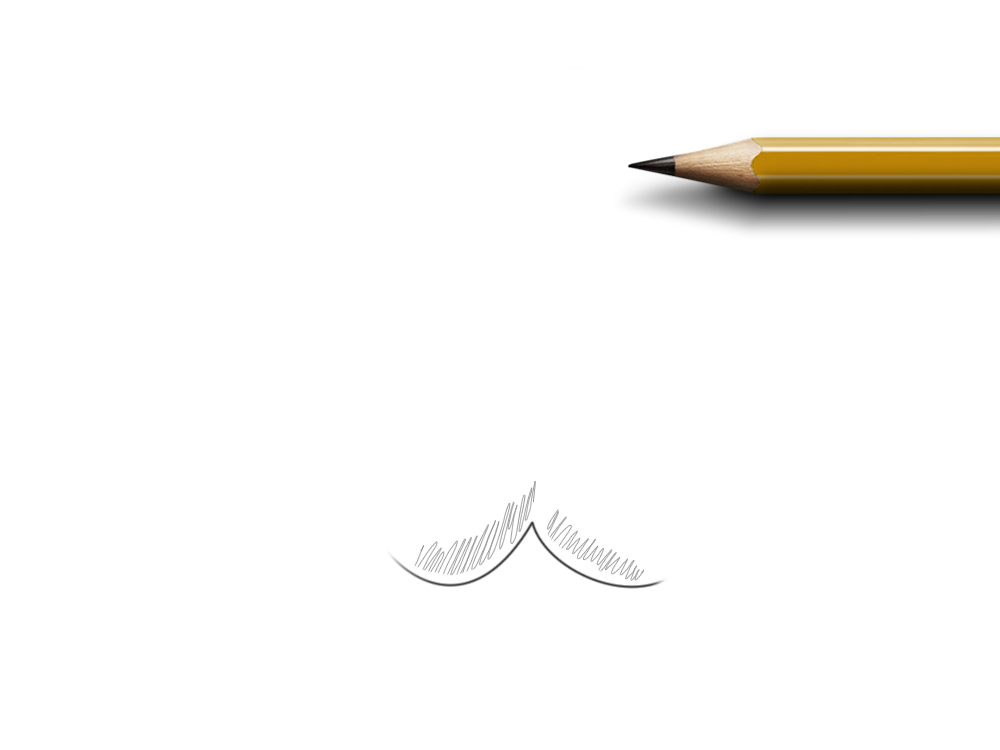 Speech Organs or Vocal Organs
articulators
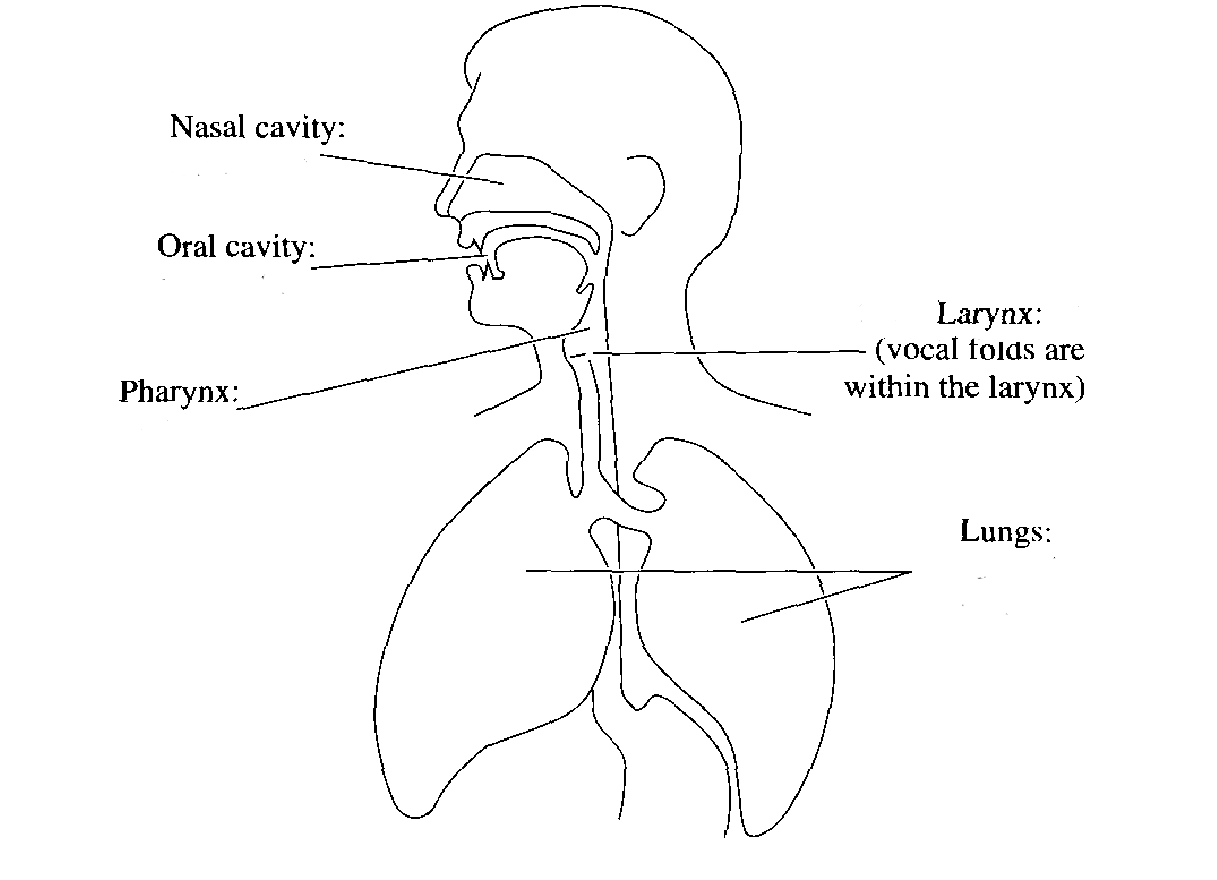 larynx and vocal cords
lungs and diaphragm
Articulators
Articulators are organs above the larynx that are paired to produce sounds.
Passive articulators i.e. upper lip, front teeth, hard palate, alveolar ridge
Active articulators i.e. tongue, lower lip
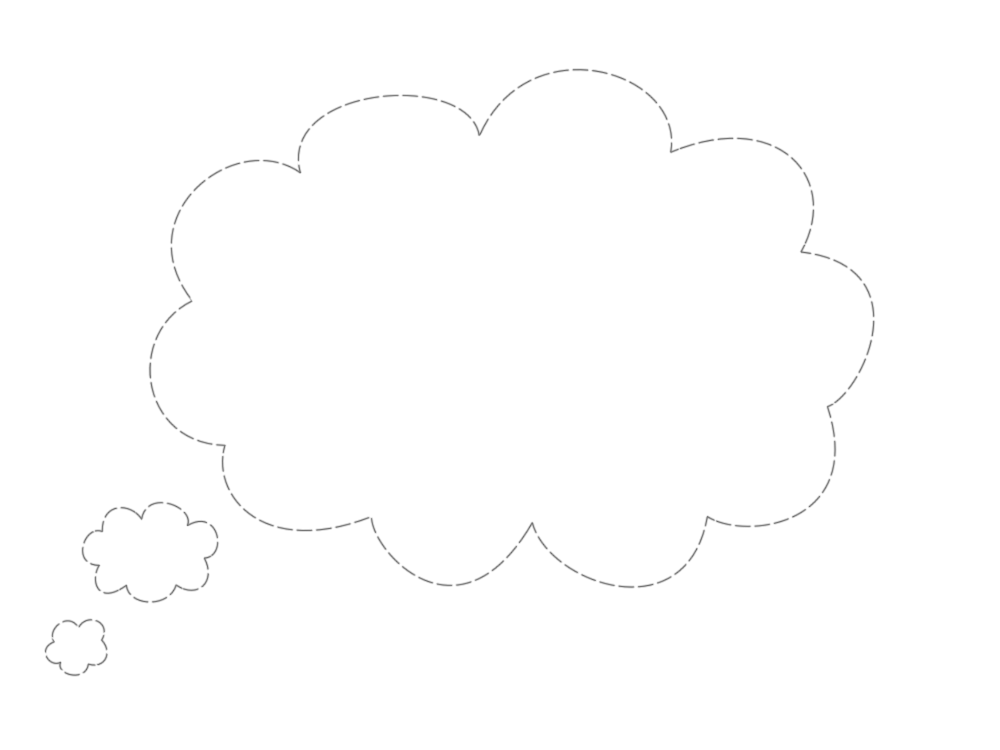 Production of Speech Sounds
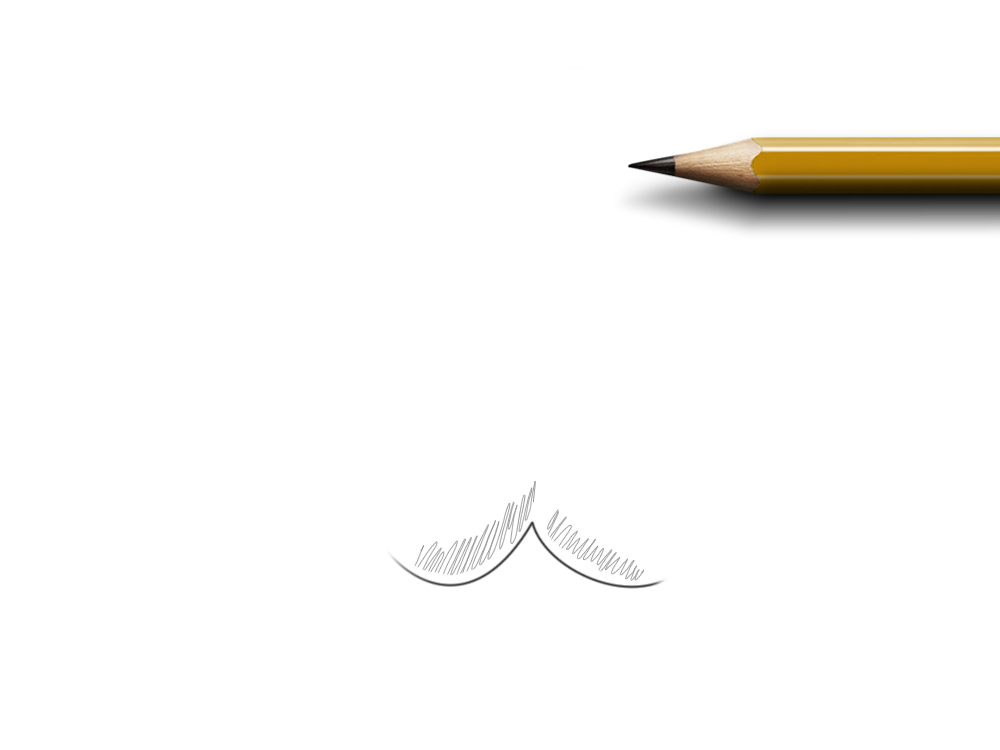 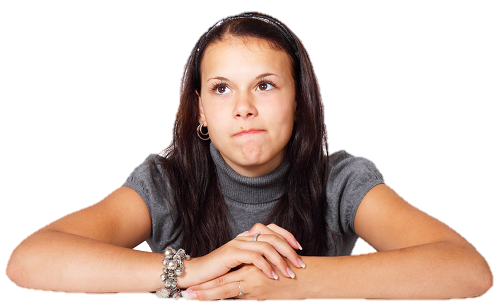 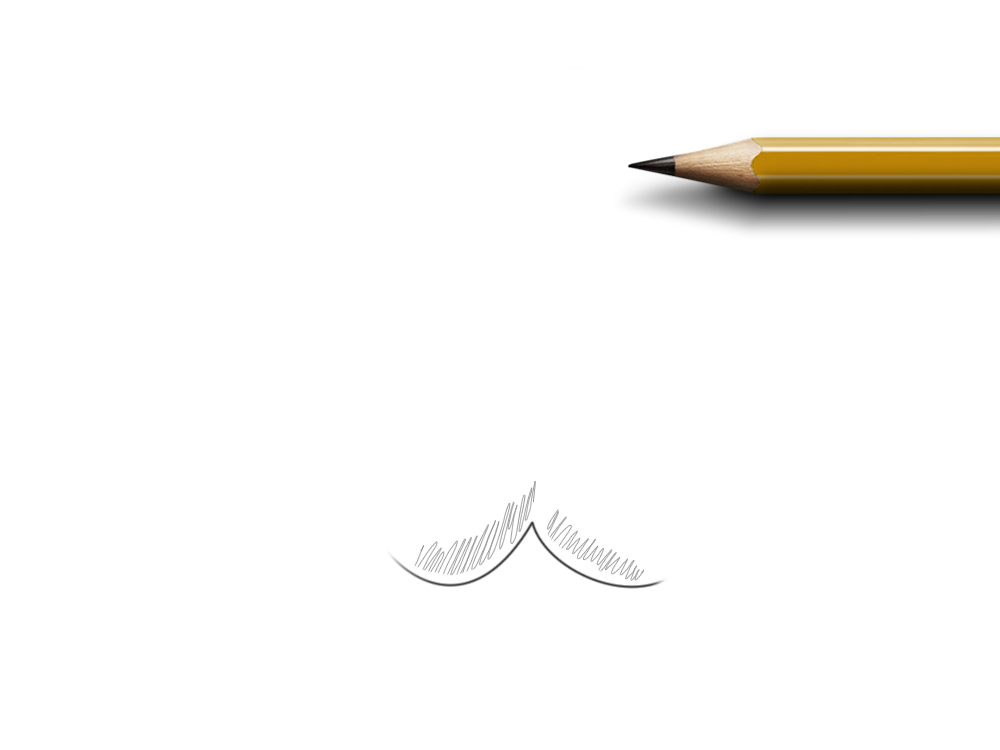 Initiation Process
Source of air used in making the sounds
Pulmonic airstream or lung air
Glottalic airstream
Velaric airstream or mouth air
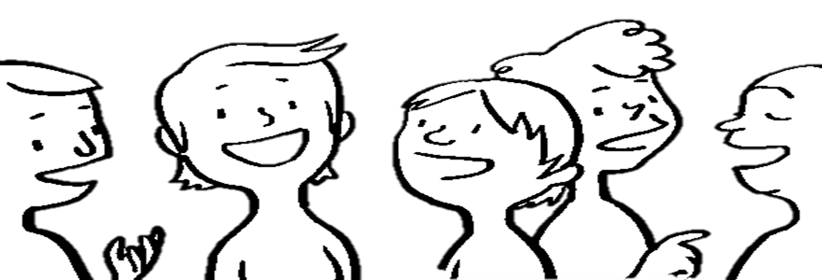 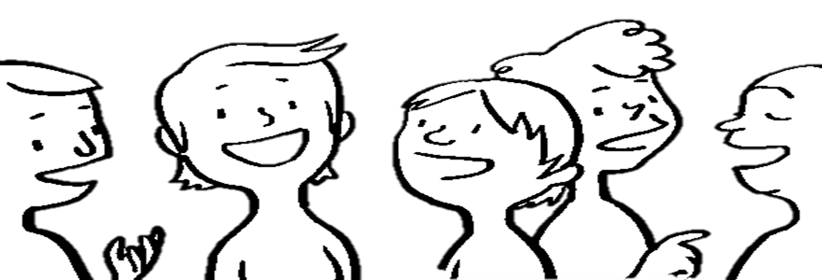 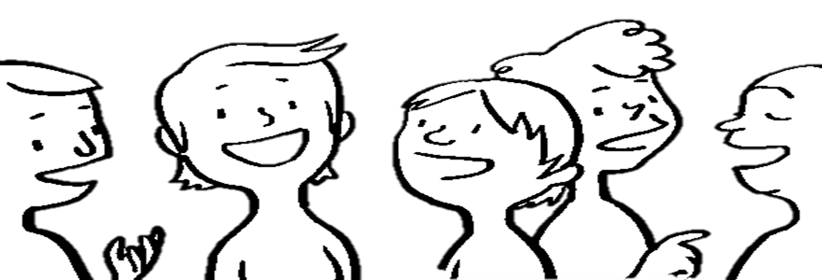 Phonation Process
Four different states of Glottis
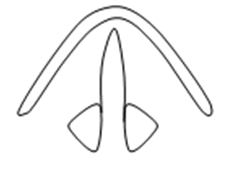 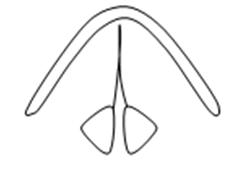 Wide Apart
Narrow Glottis
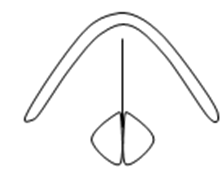 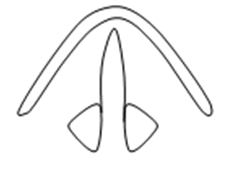 Glottis Vibration
Tightly Close
Articulation Process
The way to produce speech sounds
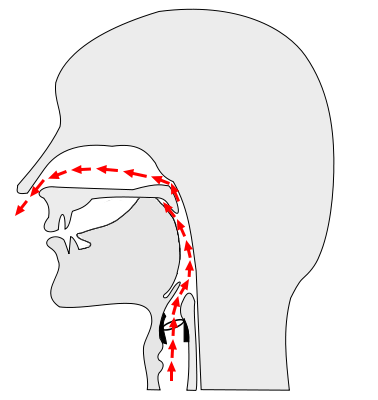 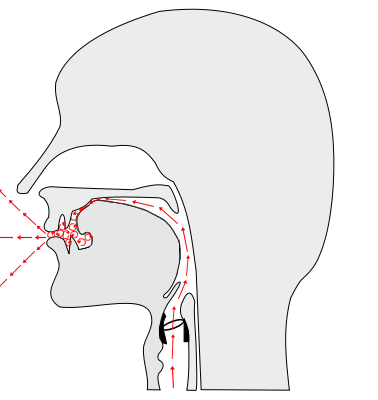 Oral Sound
Nasal Sound
http://www.learnlanguagesonyourown.com/manners-of-articulation.html
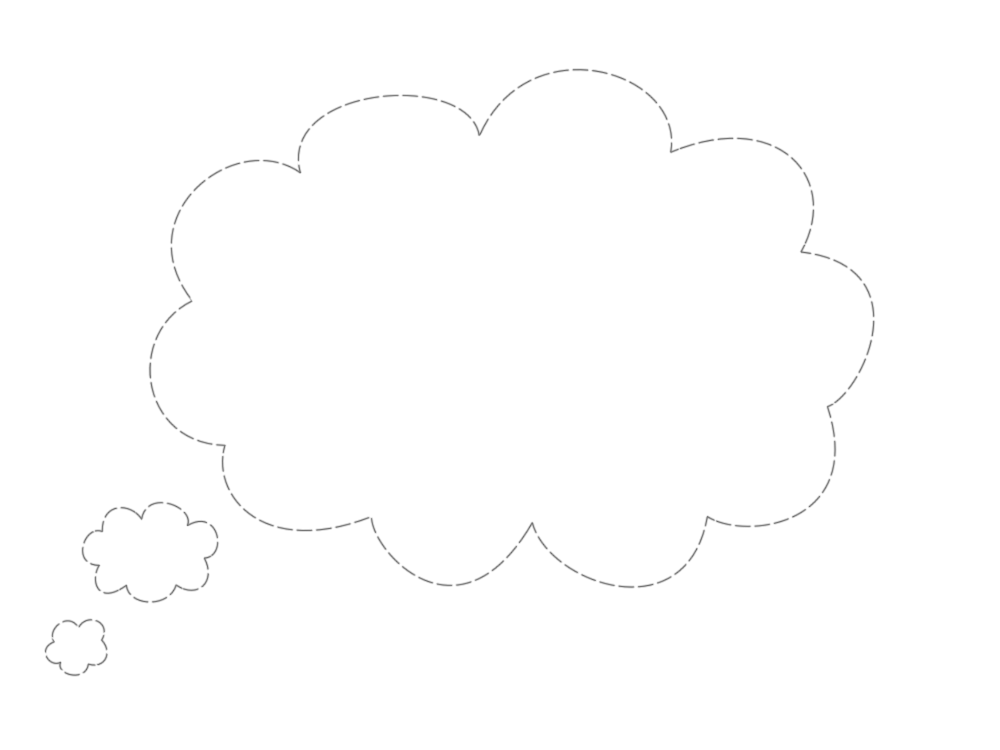 What is phoneme?
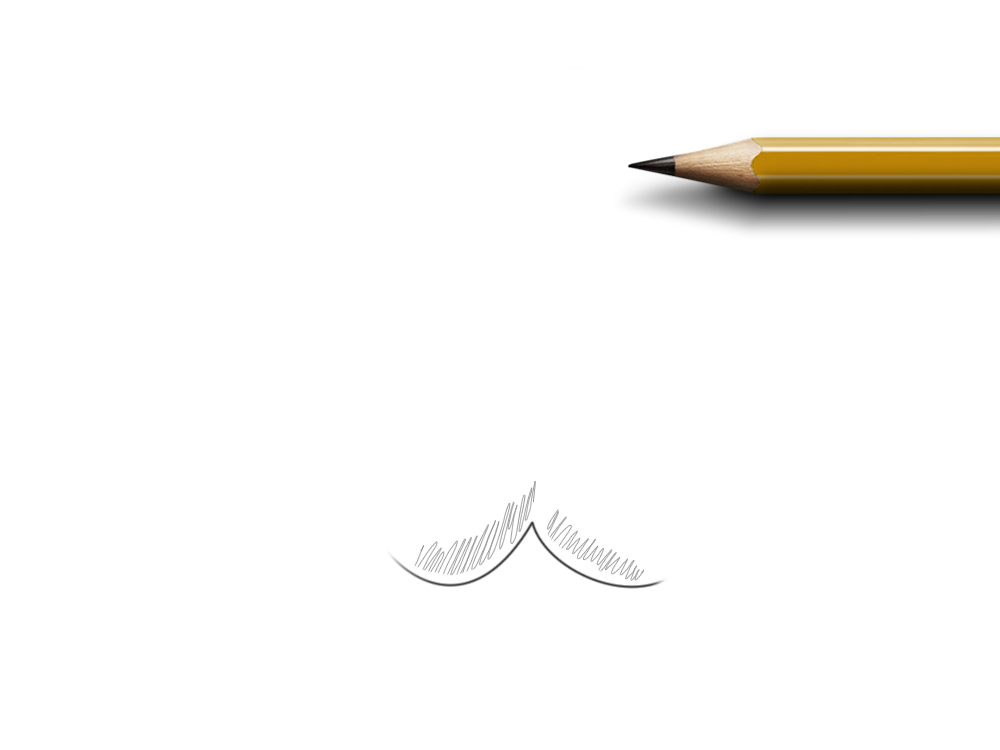 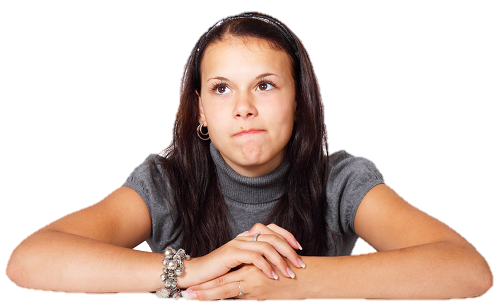 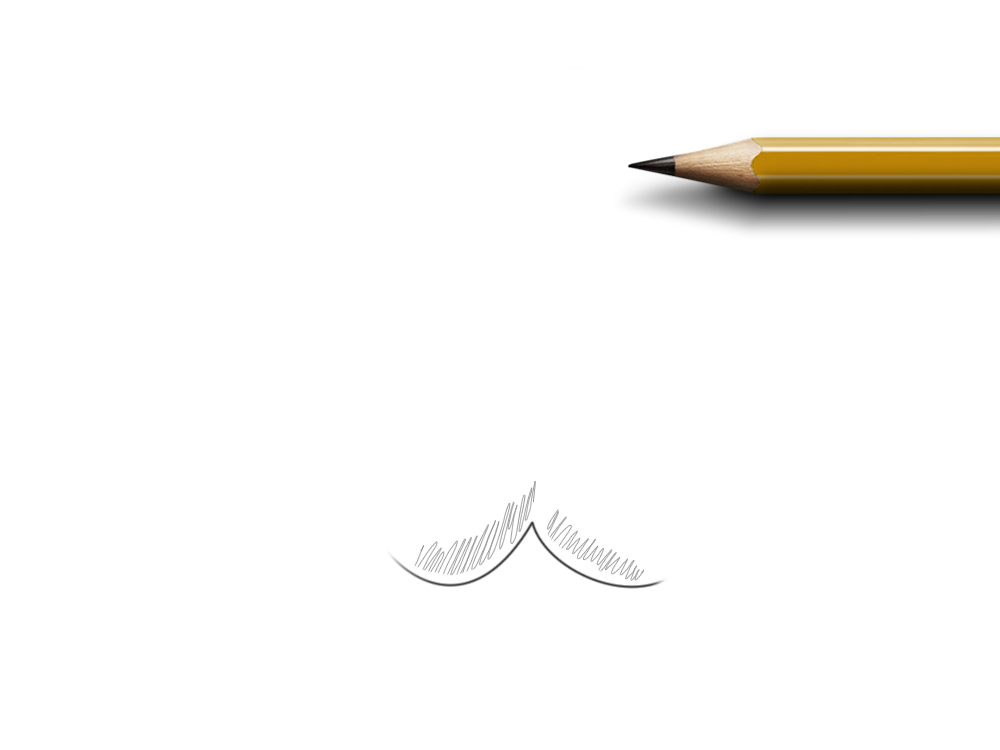 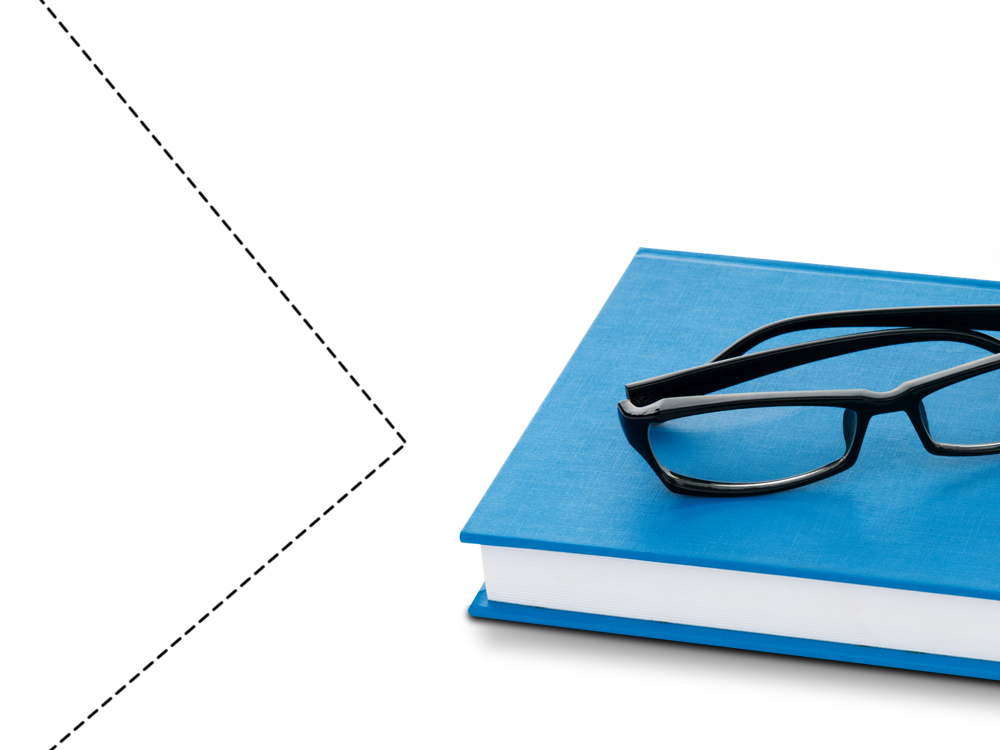 What is phoneme?
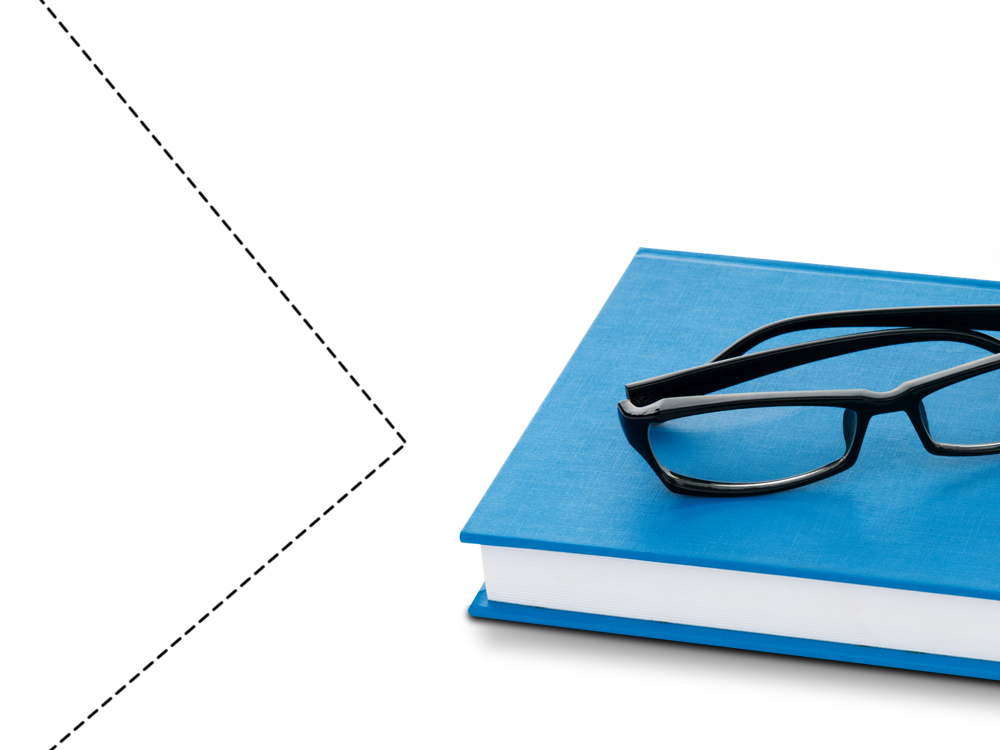 “The smallest unit of sound that makes a difference in meaning in a language”
                               Sumon Ariyapitipun, 2003
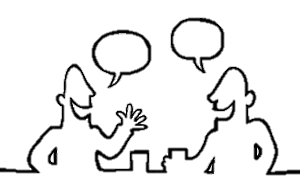 Type of Phonemes
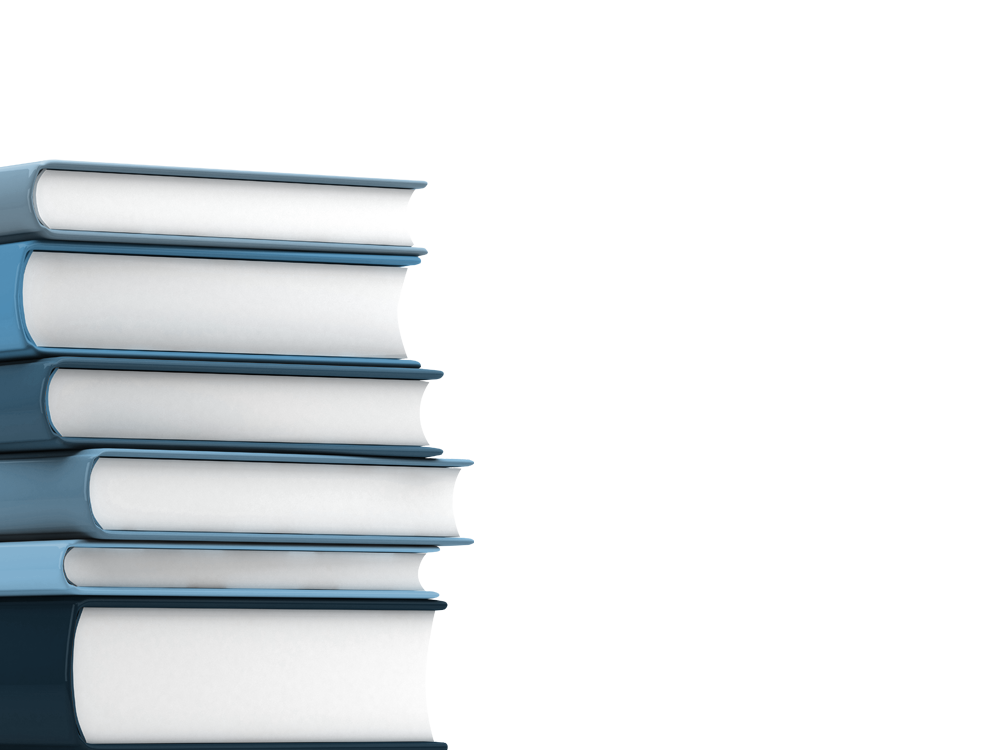 1. Segmental Phonemes
2. Suprasegmental Phoneme
or prosodies
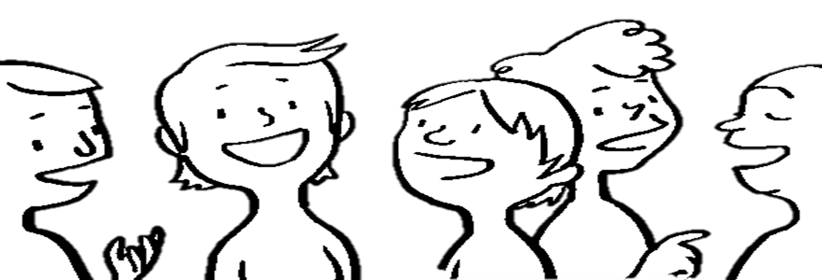 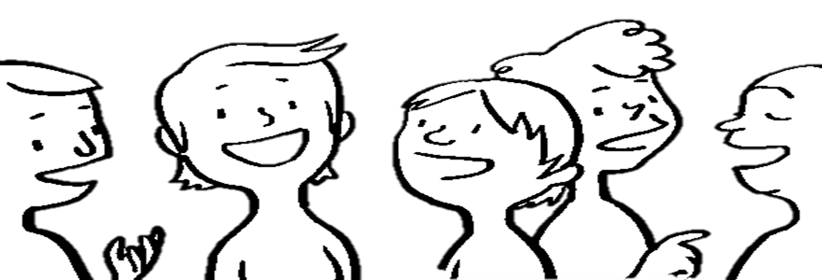 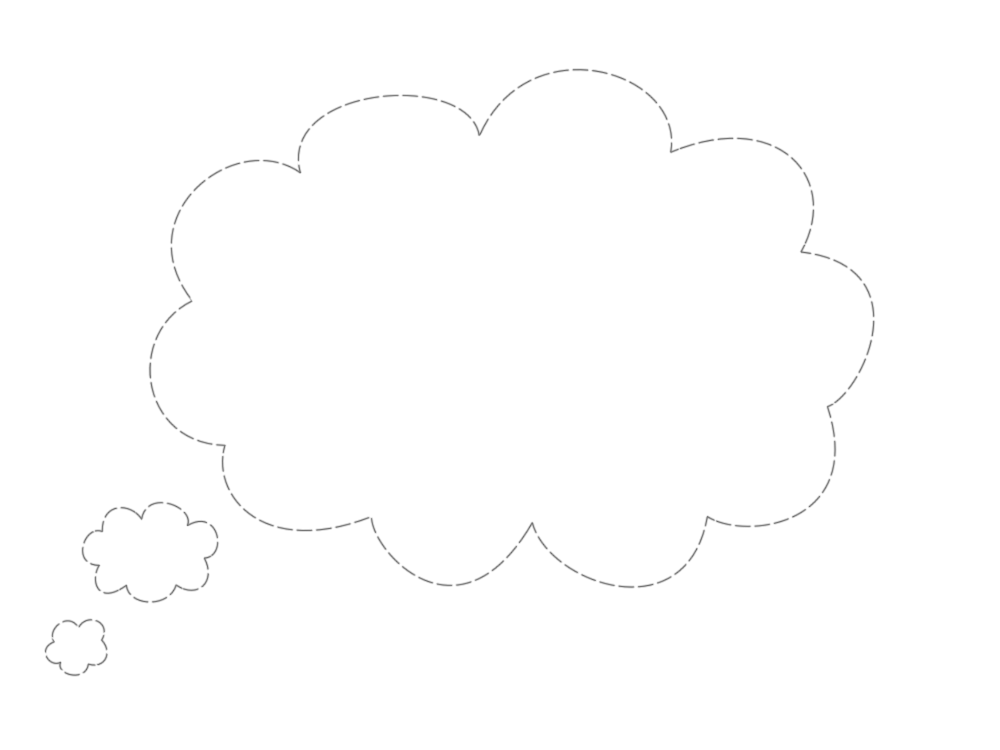 Consonant Articulation
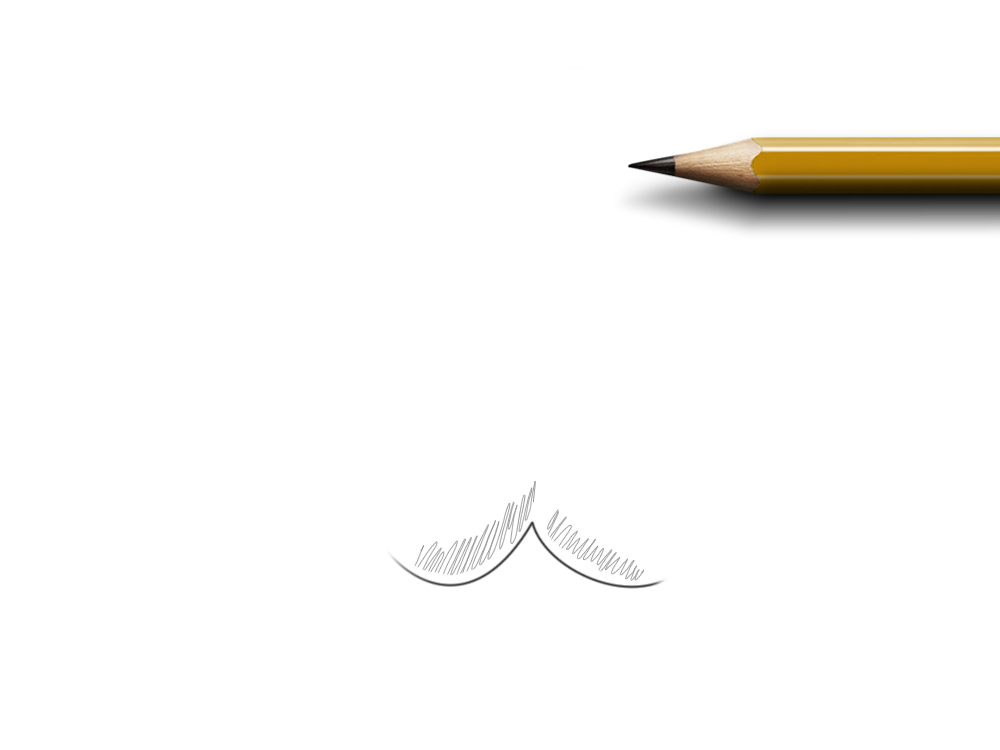 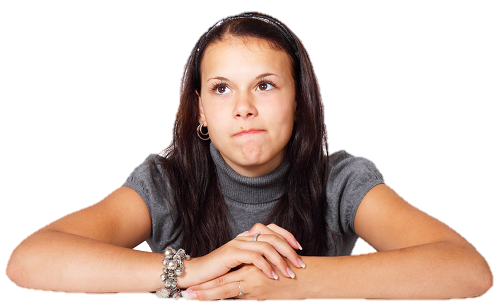 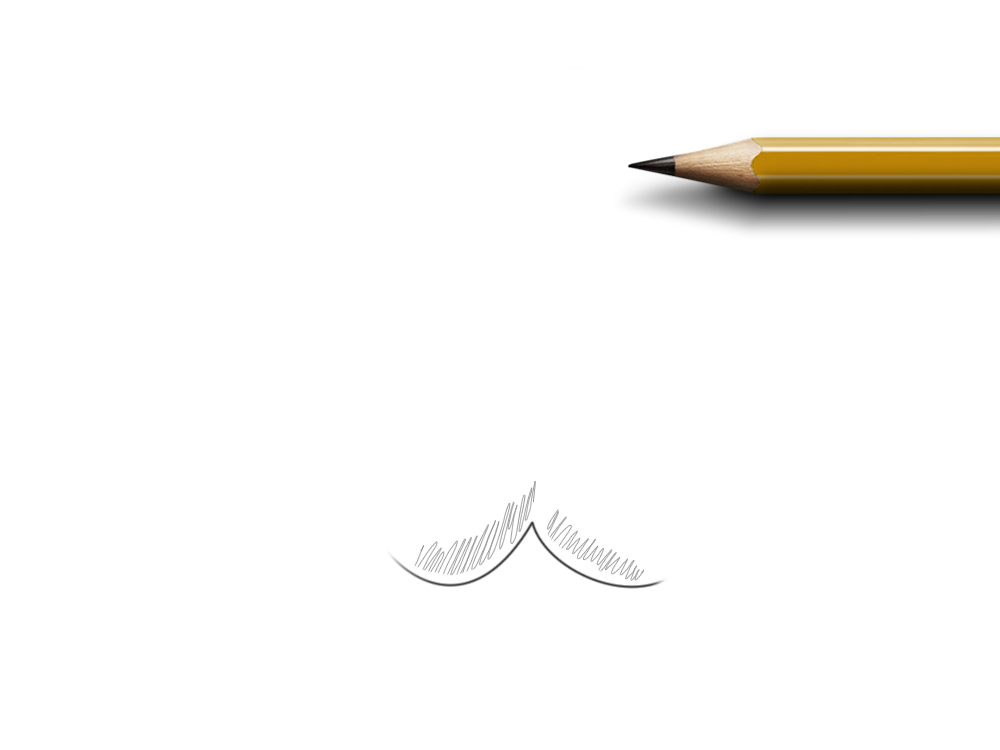 Consonant Articulation
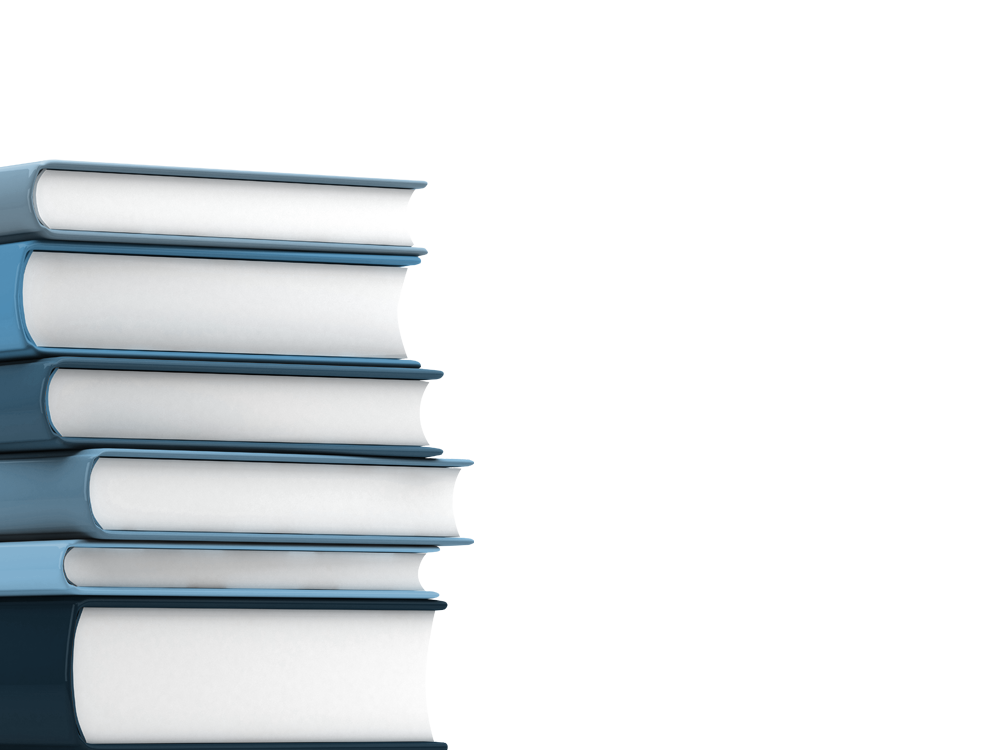 1. Source of air
2. Vocal fold states
3. Place of articulation
4. Puff of air
5. Manner of articulation
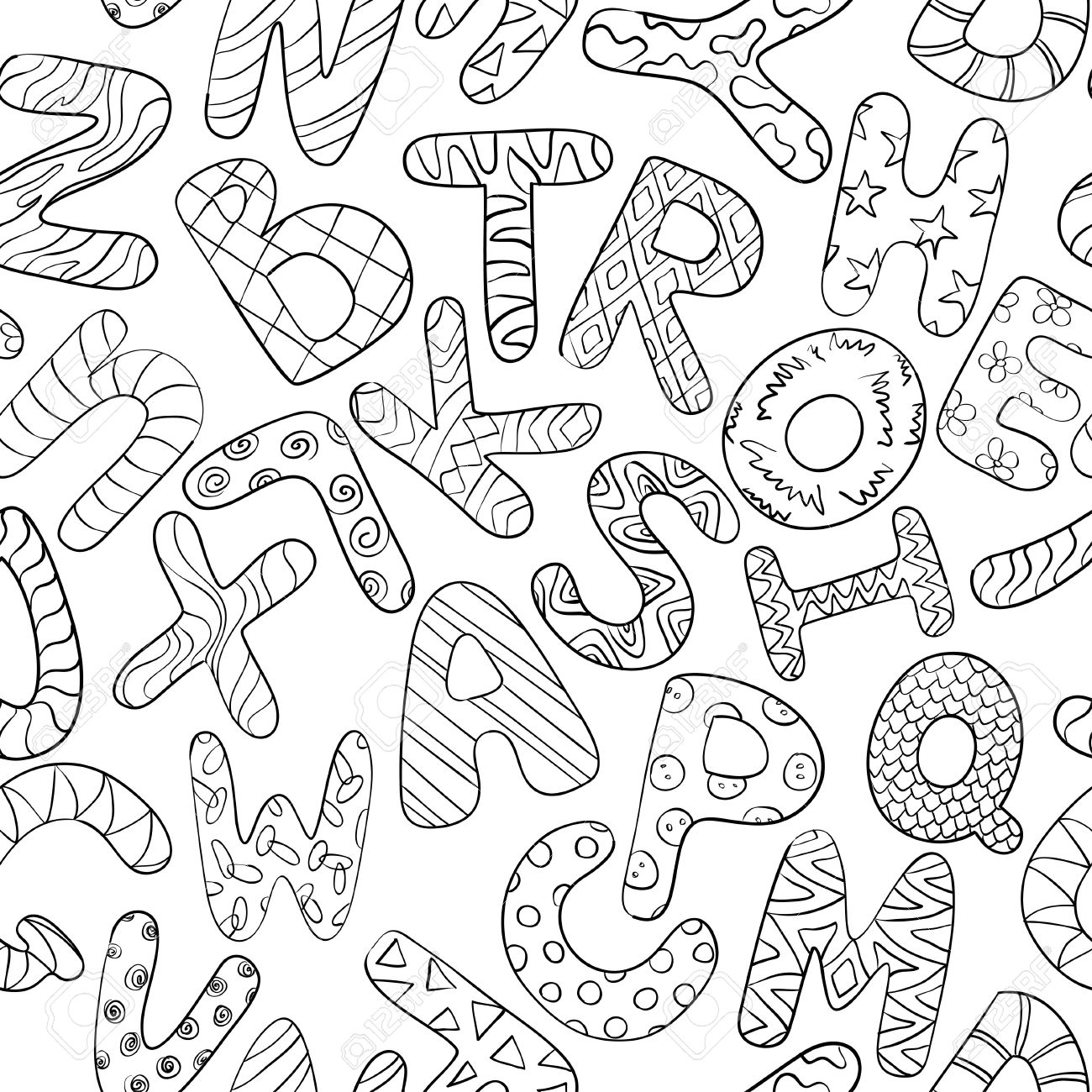 Source of Air
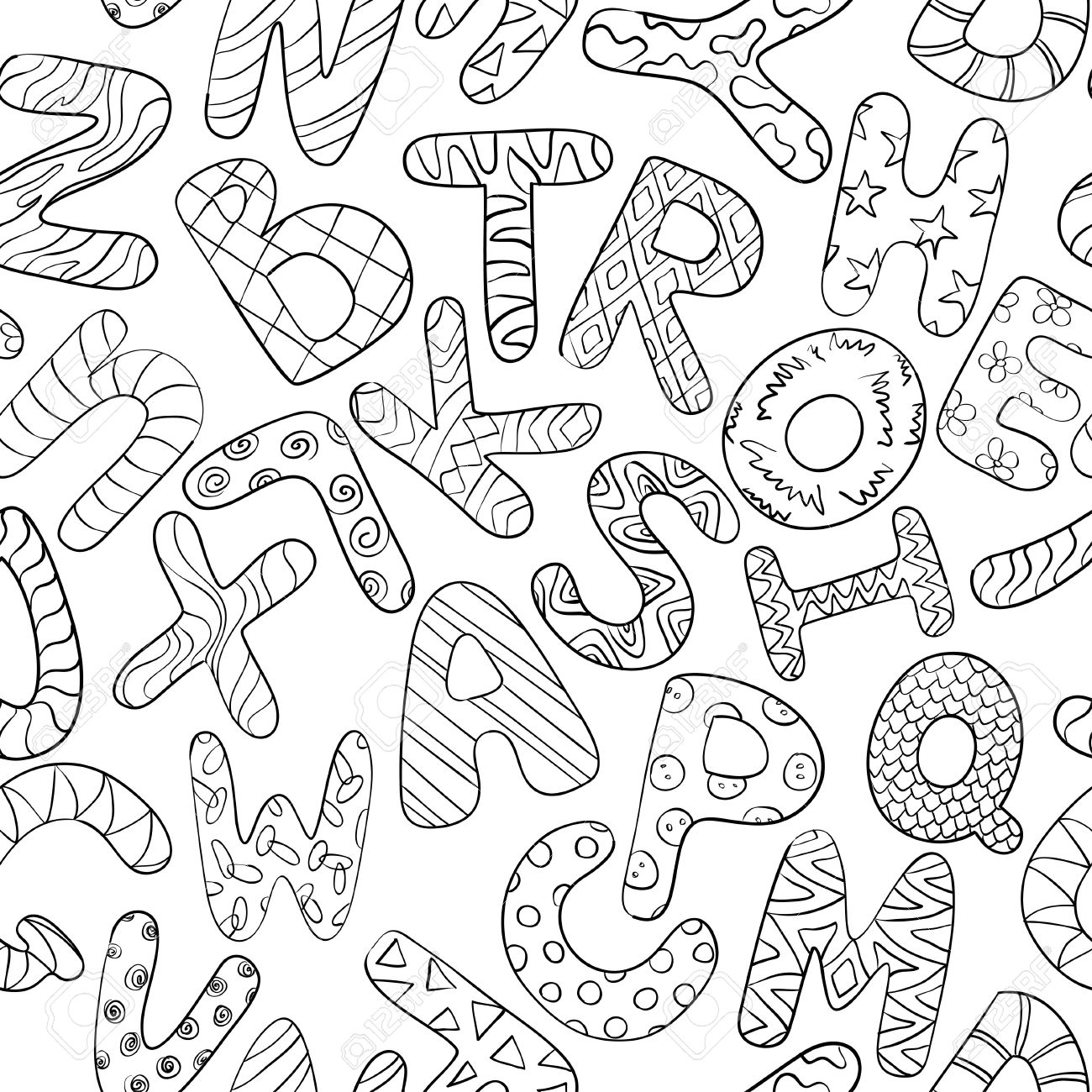 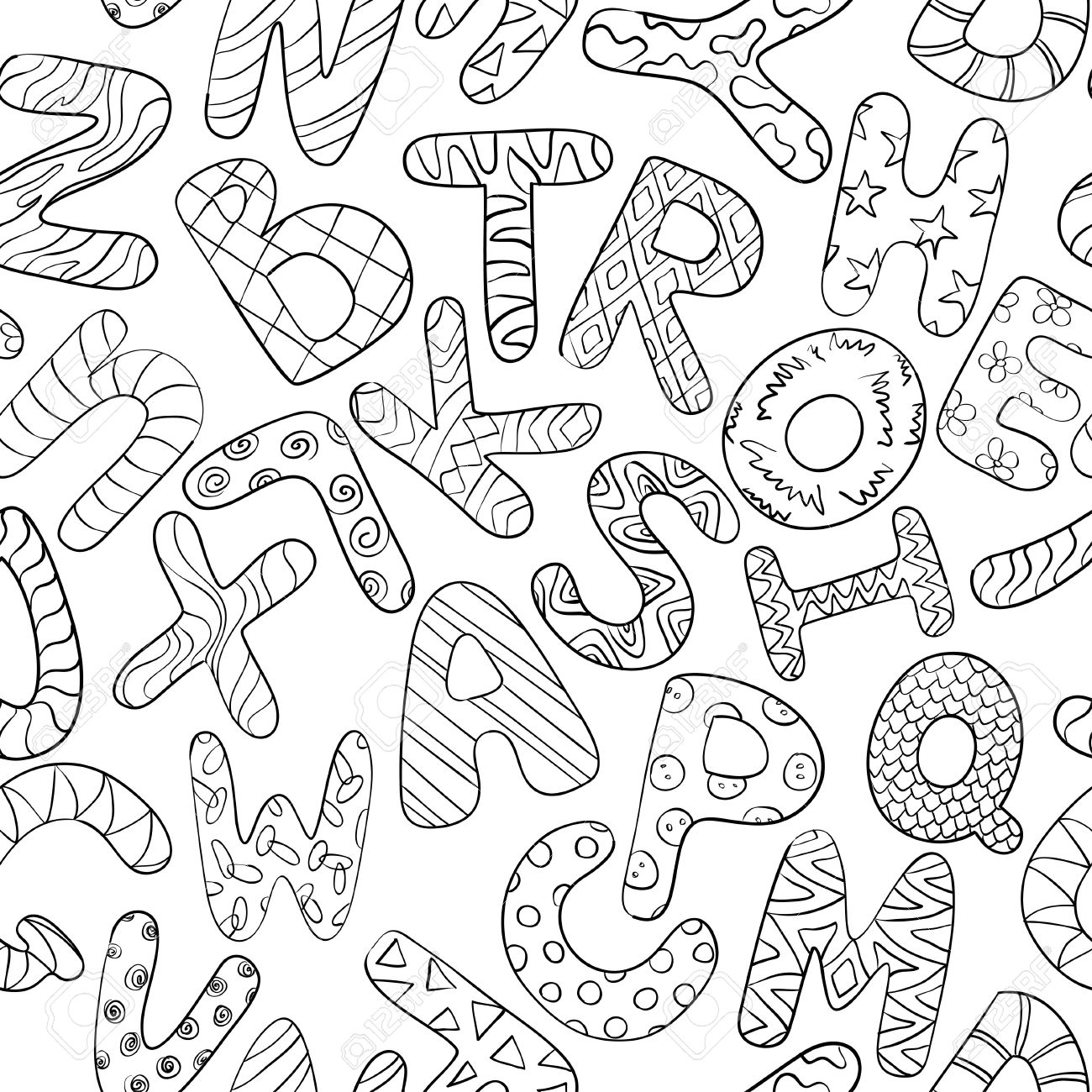 Most consonant sounds use pulmonic airstream. 
All English and Thai consonant sounds use the air from lungs.
Vocal fold State
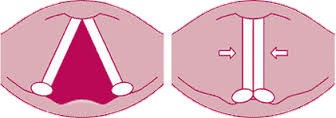 1. Voiceless sounds
2. Voiced sounds
http://www.learnlanguagesonyourown.com/manners-of-articulation.html
Place of Articulation
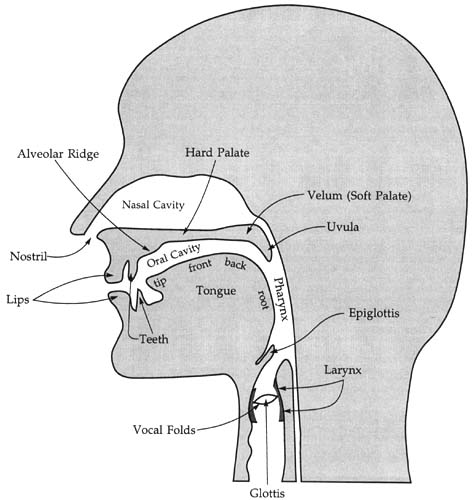 1. bilabial
2. Labiodental
3. Interdental
4. Alveolar
5. Postalveolar
6. Palatal
7. Velar
8. Glottal
(Huckvale, 2018)
Manners of Articulation
The manner of articulation is the configuration and interaction of the articulators when making a speech sound.
(Wikipedia, 2019)
Manners of Articulation (cont.)
1. Stop or plosive, a sound made with complete closure of the articulators
Puff of Air
Aspiration is a brief puff of air accompanying stop consonants.
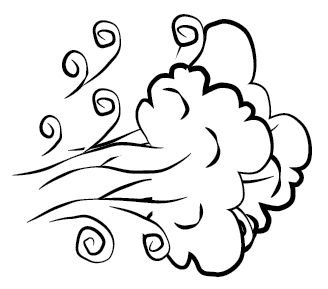 Aspirated consonants
Unaspirated consonants
Manners of Articulation (cont.)
1. Stop or plosive, a sound made with complete closure of the articulators
2. Nasal, a sound produced with the airflow escaping through the nasal passage
3. Fricative, a sound produced when the articulator partially block the airflow
Manners of Articulation (cont.)
4. Affricate, a sound made by combination of stop and fricative manners at the same place of articulation
5. Lateral, a sound produced with the airflow passes to the sides of the tongue
6. Trill, similar to tap, a sound produced with a series of repeated bursts at the place of articulation
Manners of Articulation (cont.)
7. Tap or Flap, a sound produced with a single brief burst at the place of articulation
8. Approximant, a consonant sound similar to vowel pronunciation, a sound made by the airflow smoothly go through the articulators
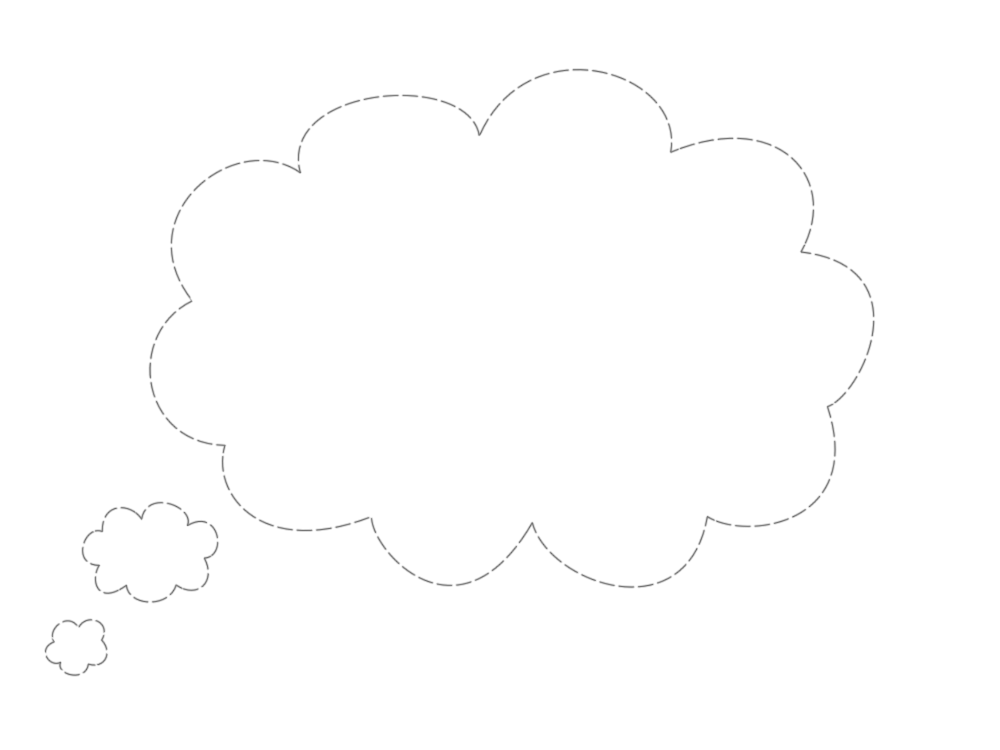 Vowel Articulation
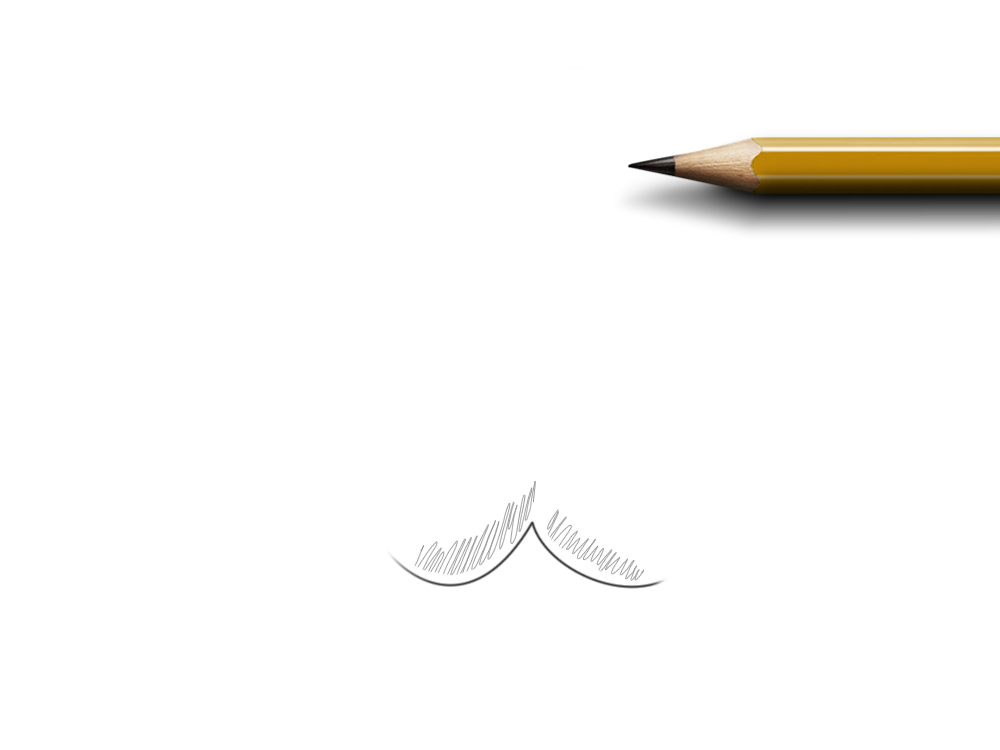 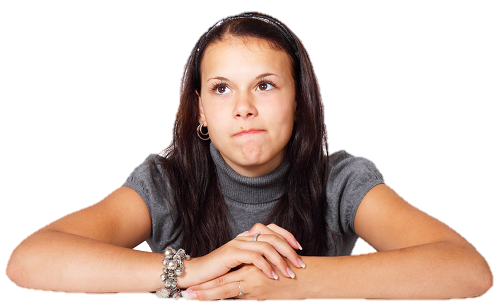 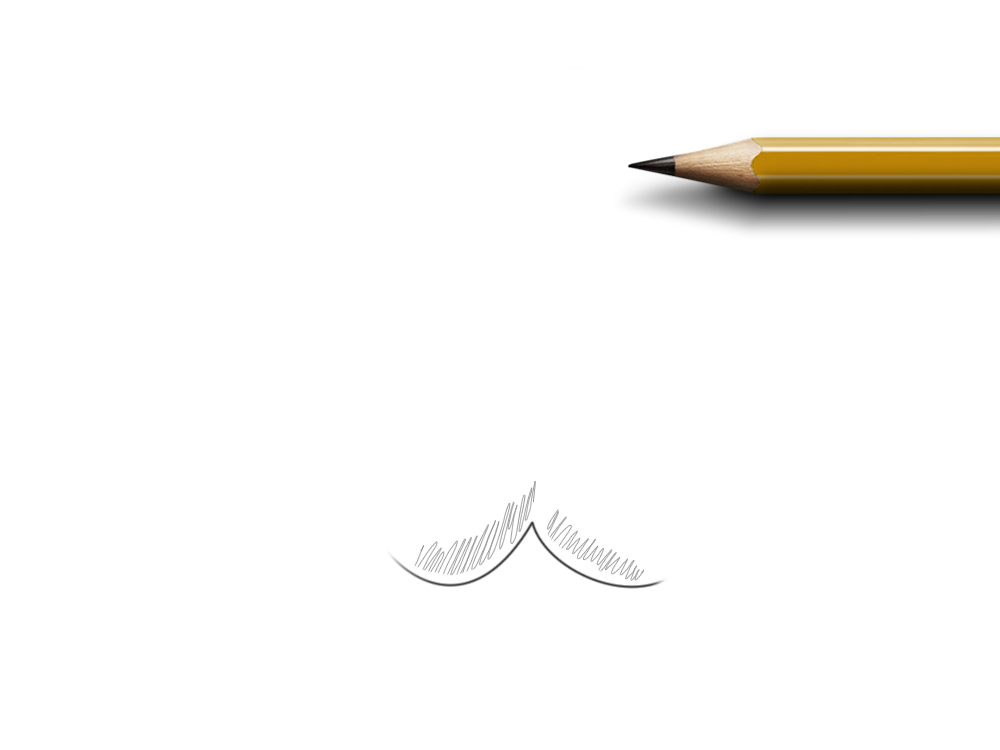 Vowel Articulation
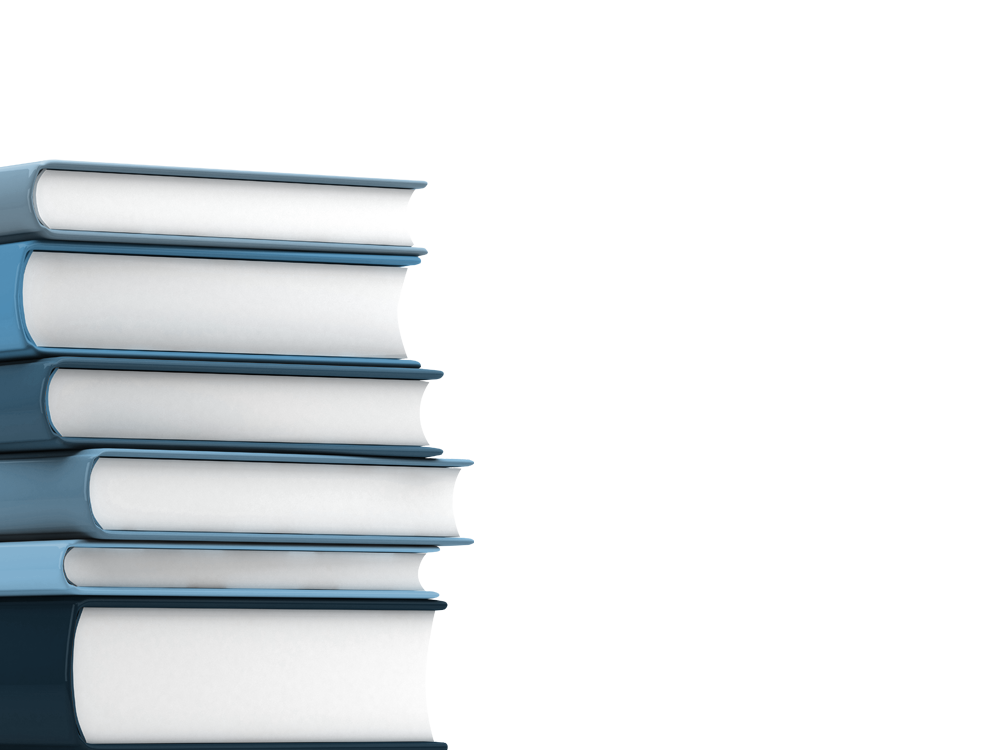 1. Tongue Position
2. Tongue Height
3. Lip Shape
4. Degree of Length
5. Position of the Velic
Tongue Position
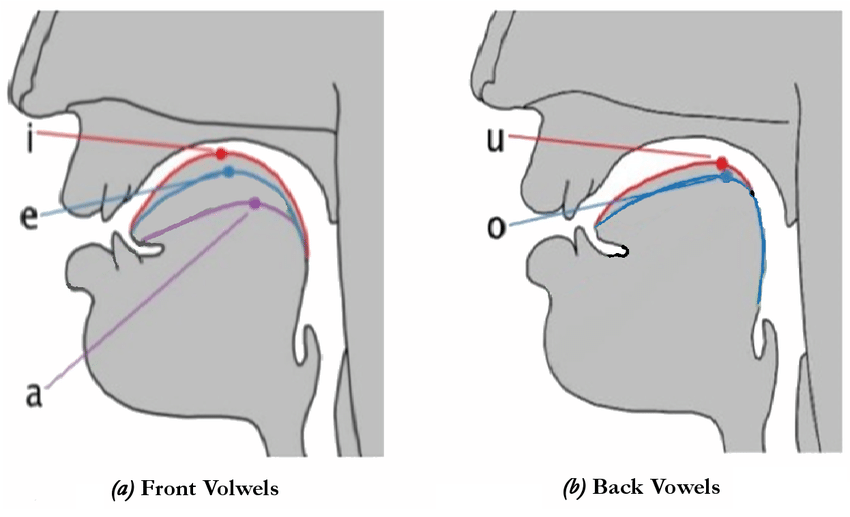 Vowels different in tongue positions
1. Front Vowels
2. Central Vowels
3. Back Vowels
https://www.researchgate.net/figure/Tongue-position-for-front-and-back-vowels_fig1_319867916
Tongue Height
Vowels different in tongue height
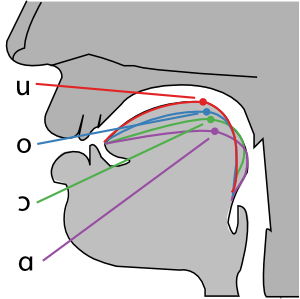 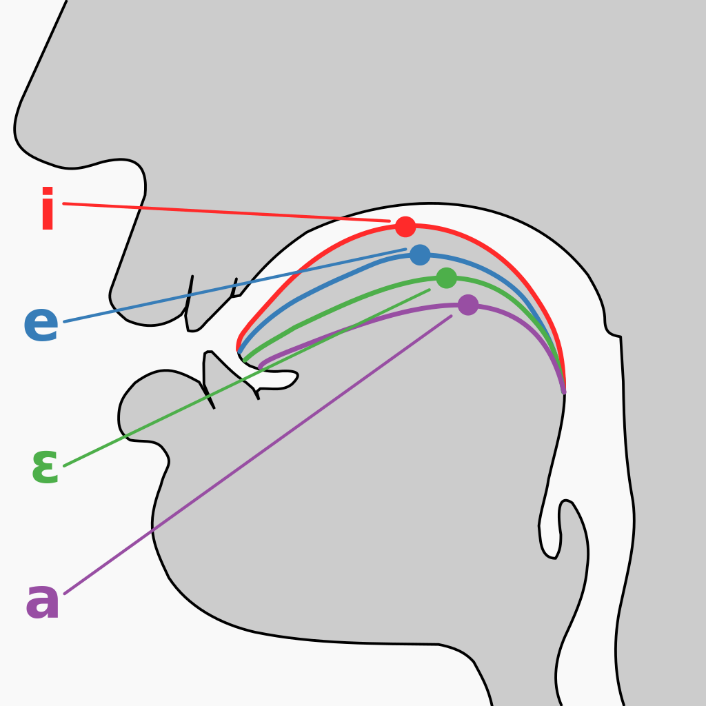 1. High Vowel Or Close Vowel
2. Close-mid Vowel
3. Open-mid Vowel
4. Open Vowel
https://commons.wikimedia.org/wiki/File:Cardinal_vowel_tongue_position-front.svg
Lip Position
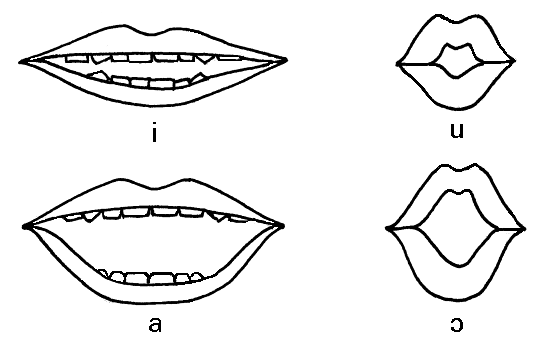 Vowels different in lip position
Rounded Vowels
Unrounded Vowels
http://consonantsoundsjona.blogspot.com/
Degree of Length
Vowel length is the perceived duration of a vowel sound.
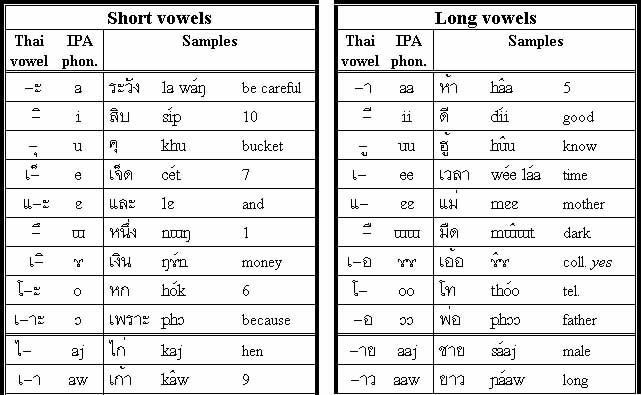 Example of Thai vowels
http://www.learnlanguagesonyourown.com/manners-of-articulation.html
Position of the Velic
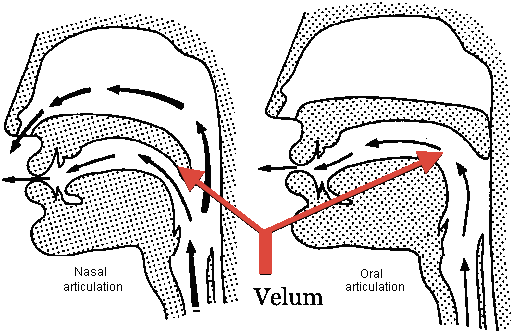 Vowel length is the perceived duration of a vowel sound.
Nasalized Vowels
Oral Vowels
https://www.mimicmethod.com/french-pronunciation-ultimate-guide/
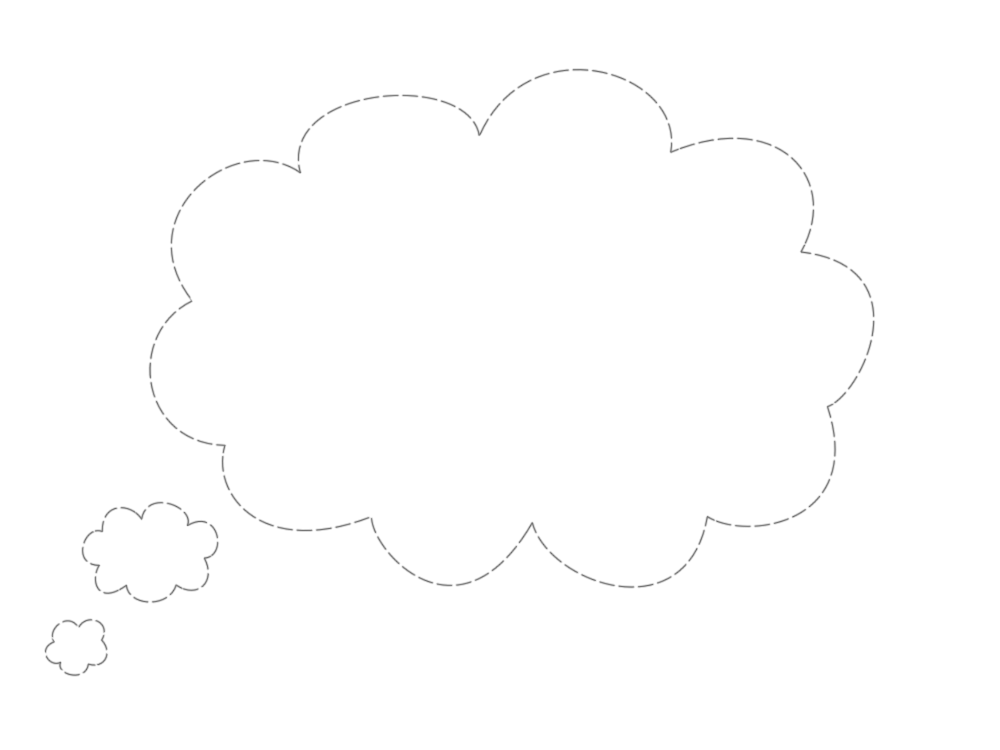 Prosody or
Suprasegmental Features
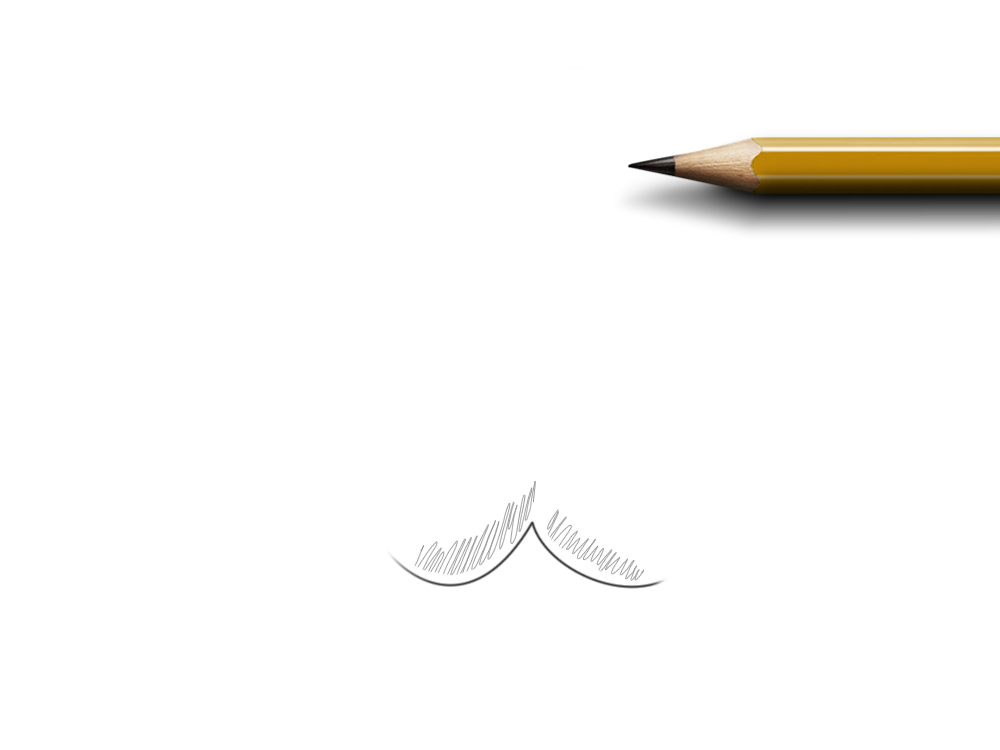 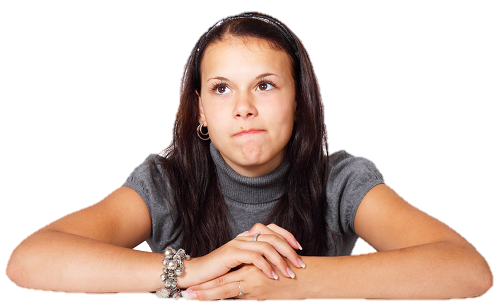 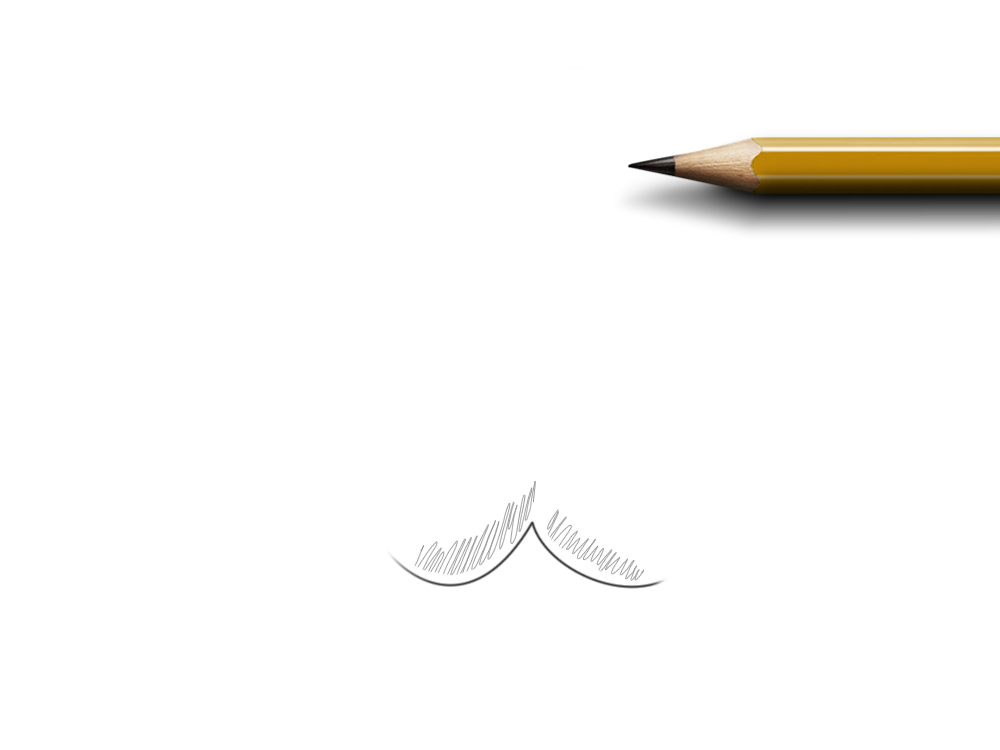 Examples of Prosody
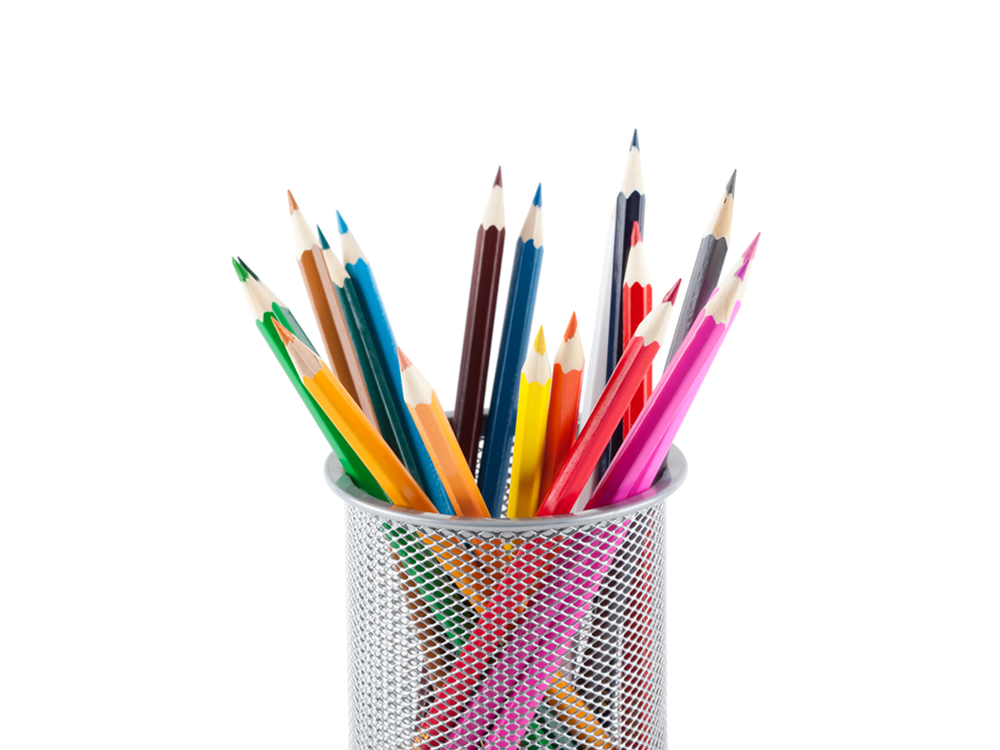 Stress
intensity given to a syllable of speech by special effort in utterance
Rhythm
speech movement marked by the stress, timing, and quantity of syllables.
Tone
a variation in the pitch of the voice while speaking
Pause
a break in speaking
Intonation
the melodic pattern of an utterance
Linking
the merging of sounds between words
Phonetic Symbol
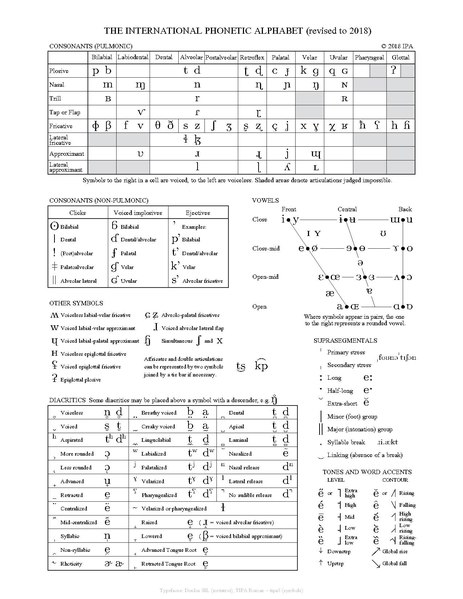 1 symbol represents 1 sound
Combination of Roman and Greek alphabets, including didactics
The famous phonetics symbol is International Phonetic Alphabet (IPA) of International Phonetic Association
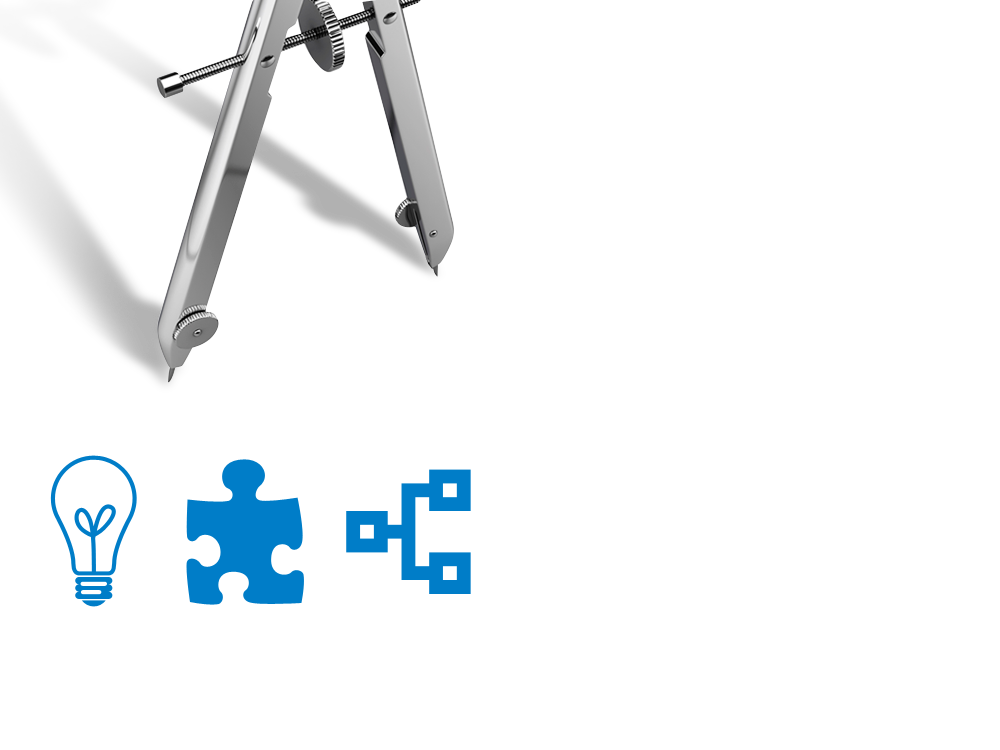 Unit 2 Phonetics
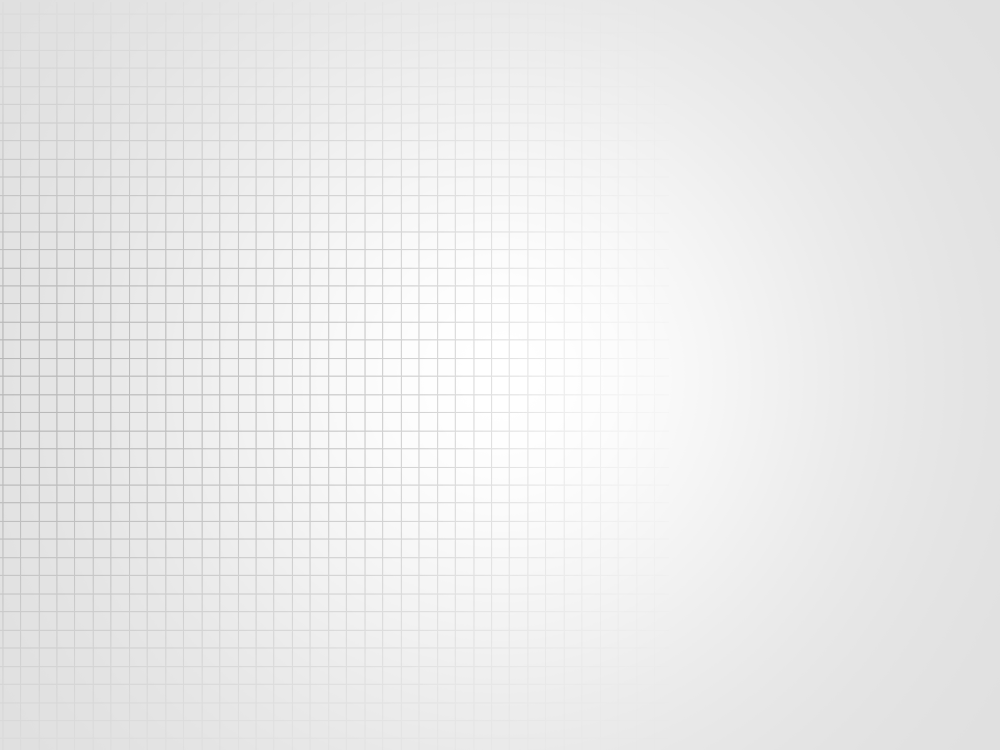 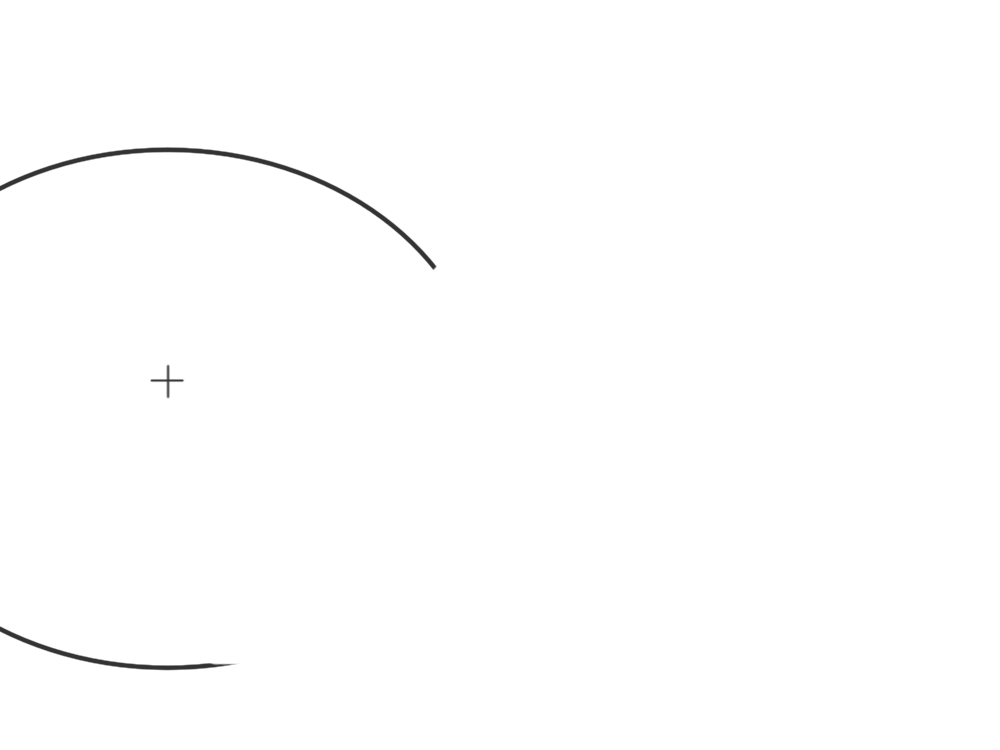 Speech Organs
Speech Production
Consonant Articulation
Vowel Articulation
Suprasegmental Features
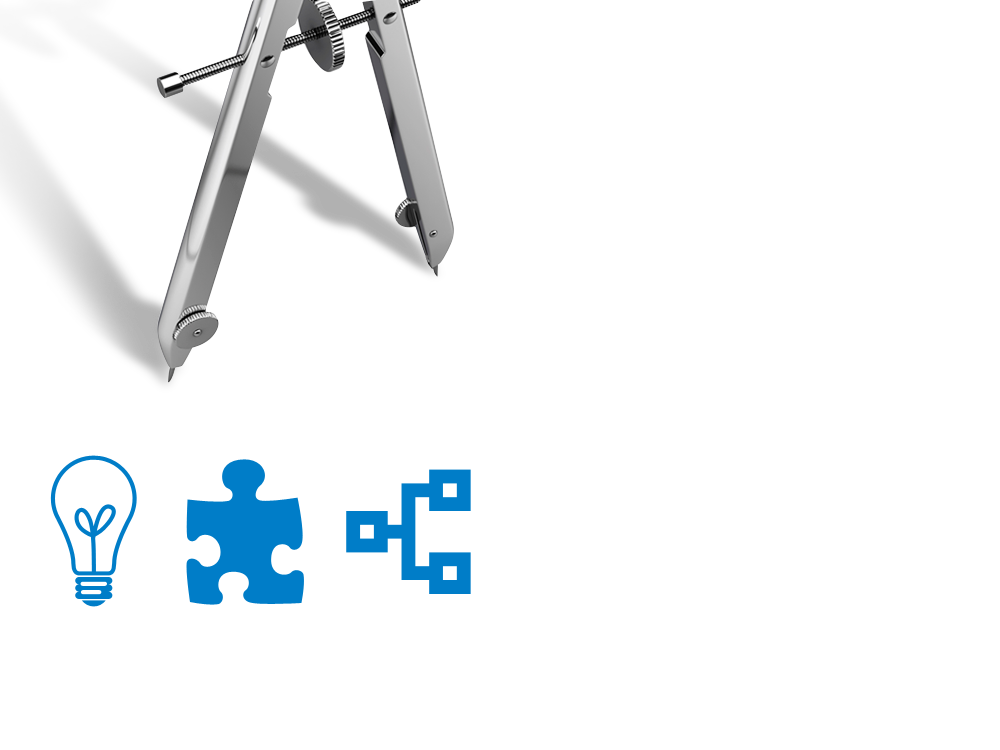 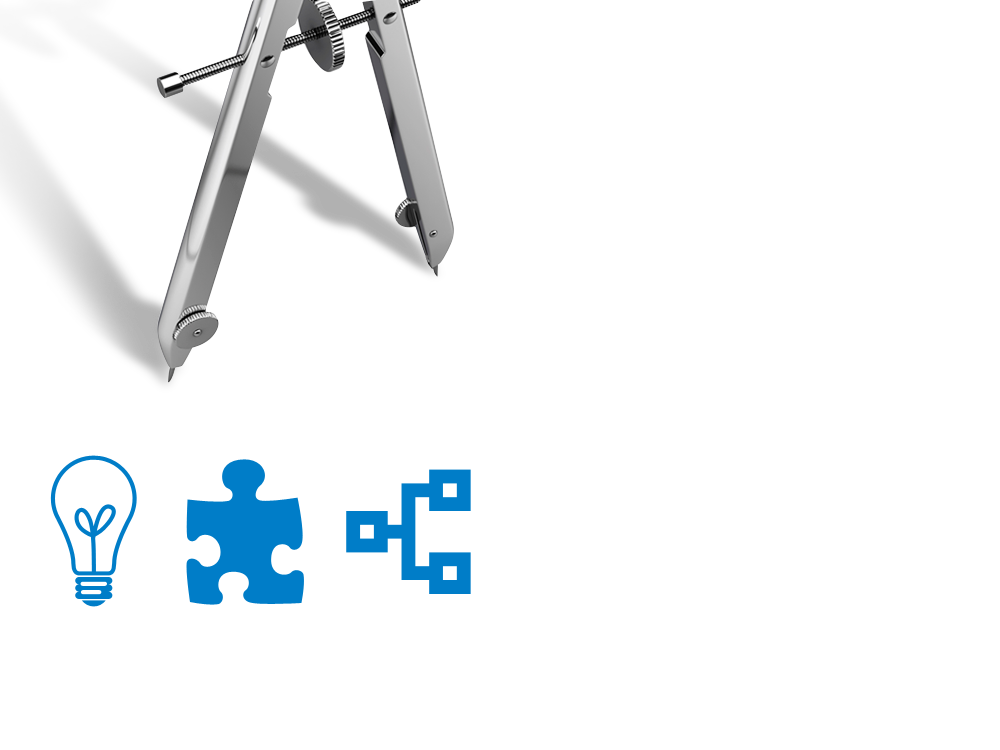 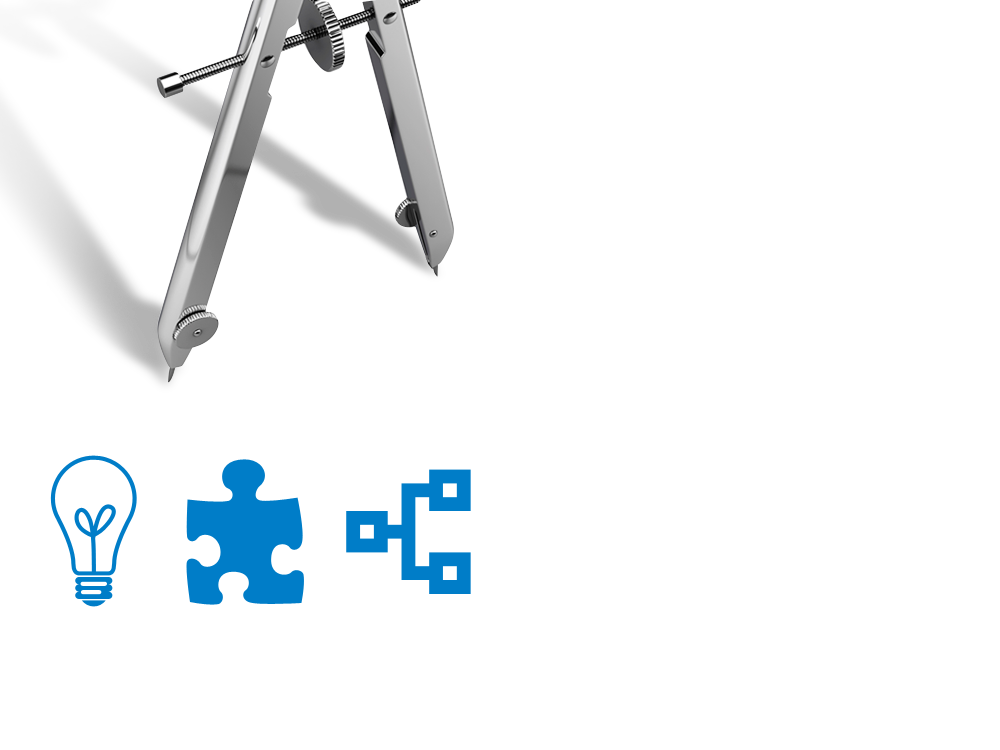 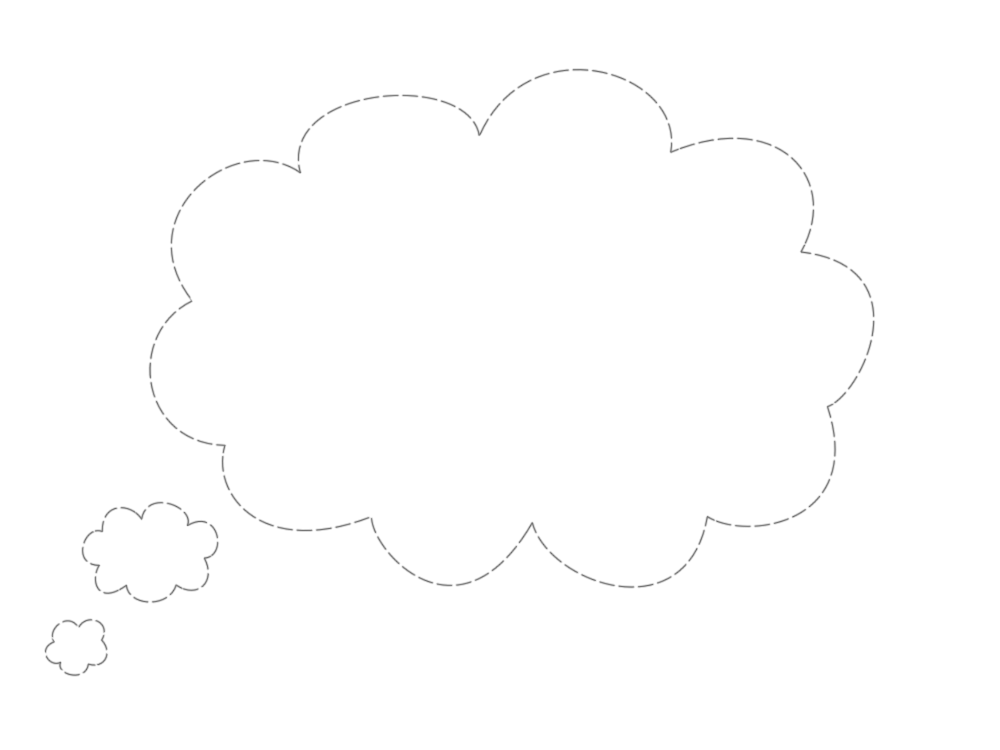 Thanks for your attention
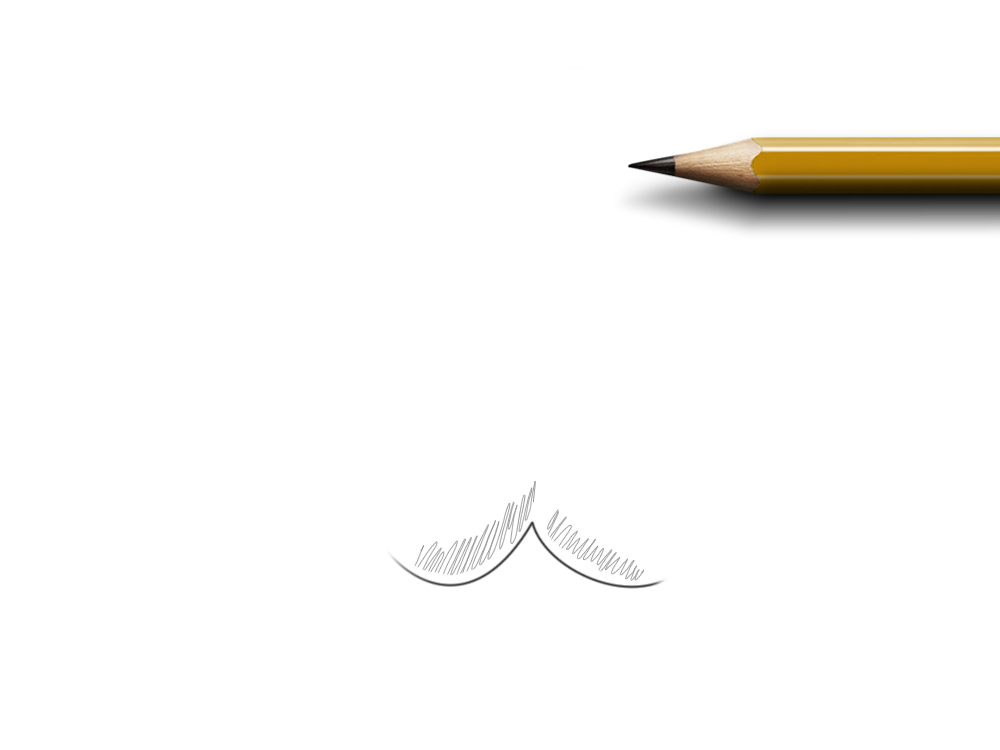 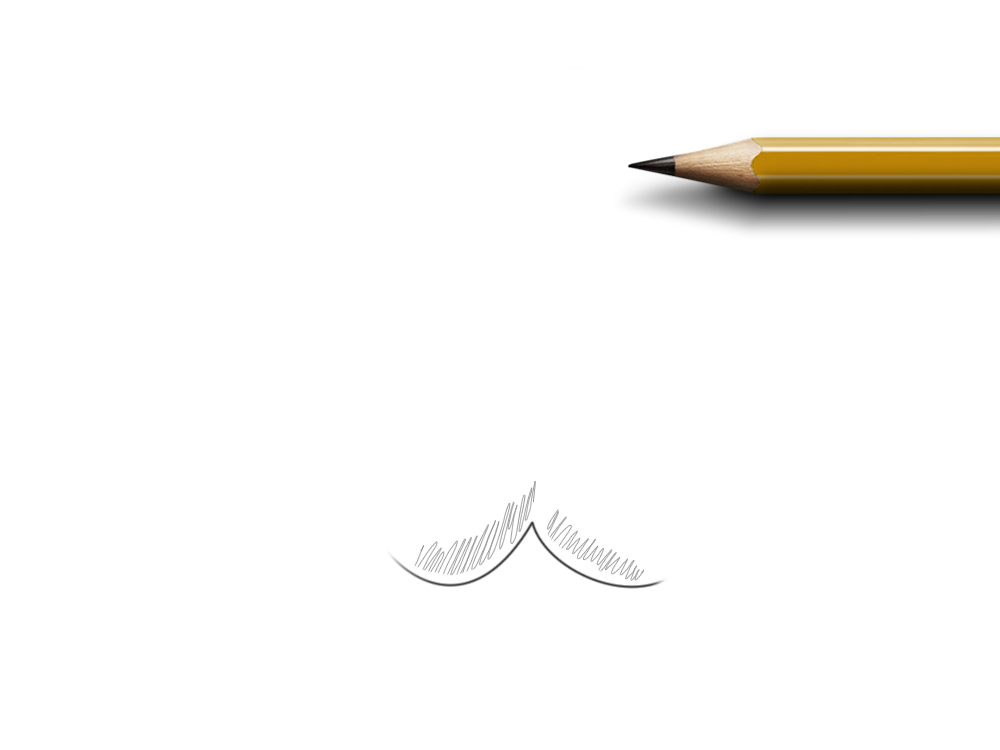